Kapitoly z ruských reálií
Kapitola 1.
Základní geografické informace, 
nejdůležitější mezníky ruské historie
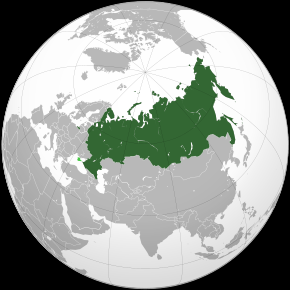 Poloha Ruska
Rozloha
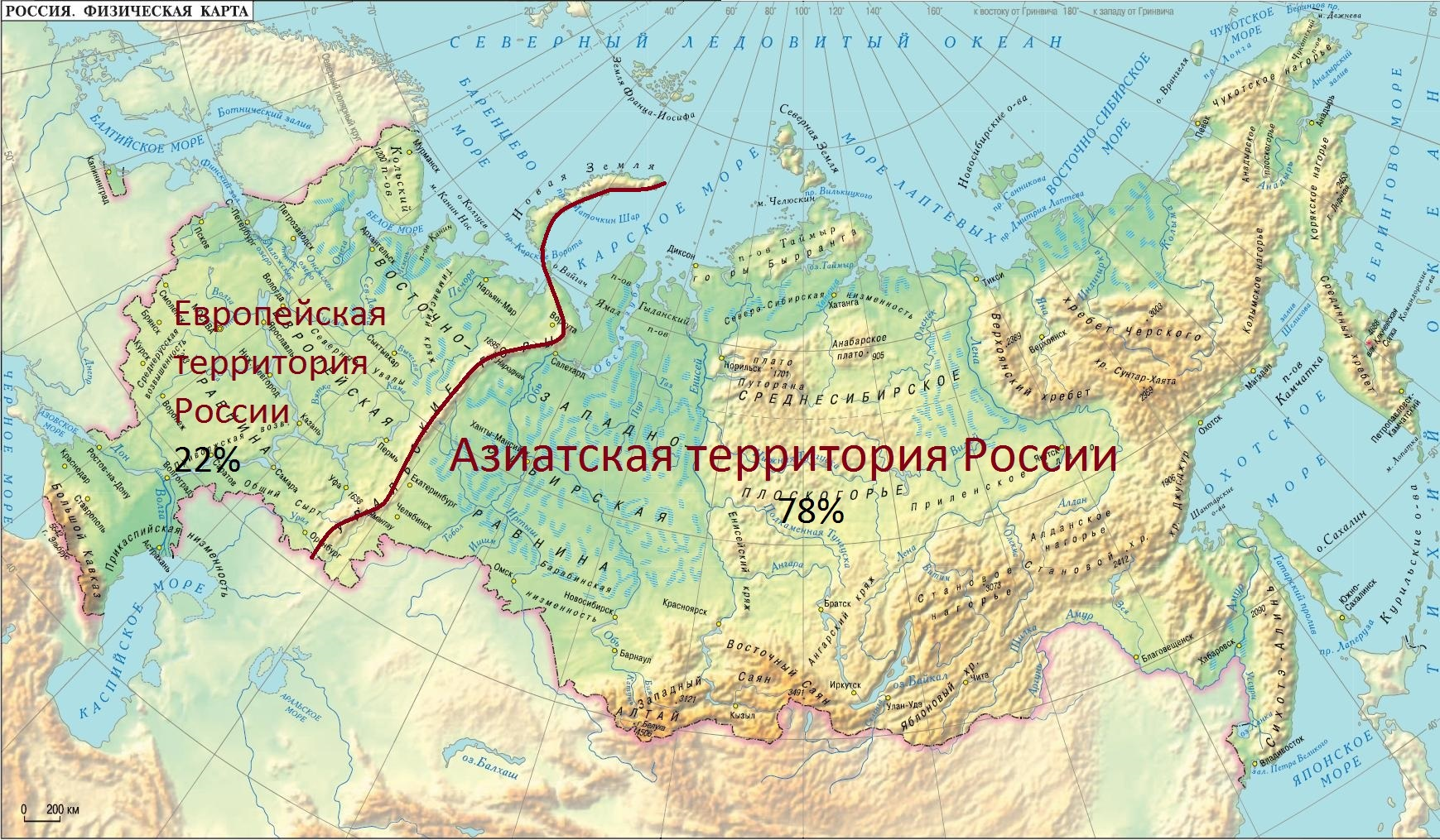 Největší stát na světě.
Celková rozloha činí přibližně 17 milionů km². 
Nachází se na východě Evropy a severu Asie.
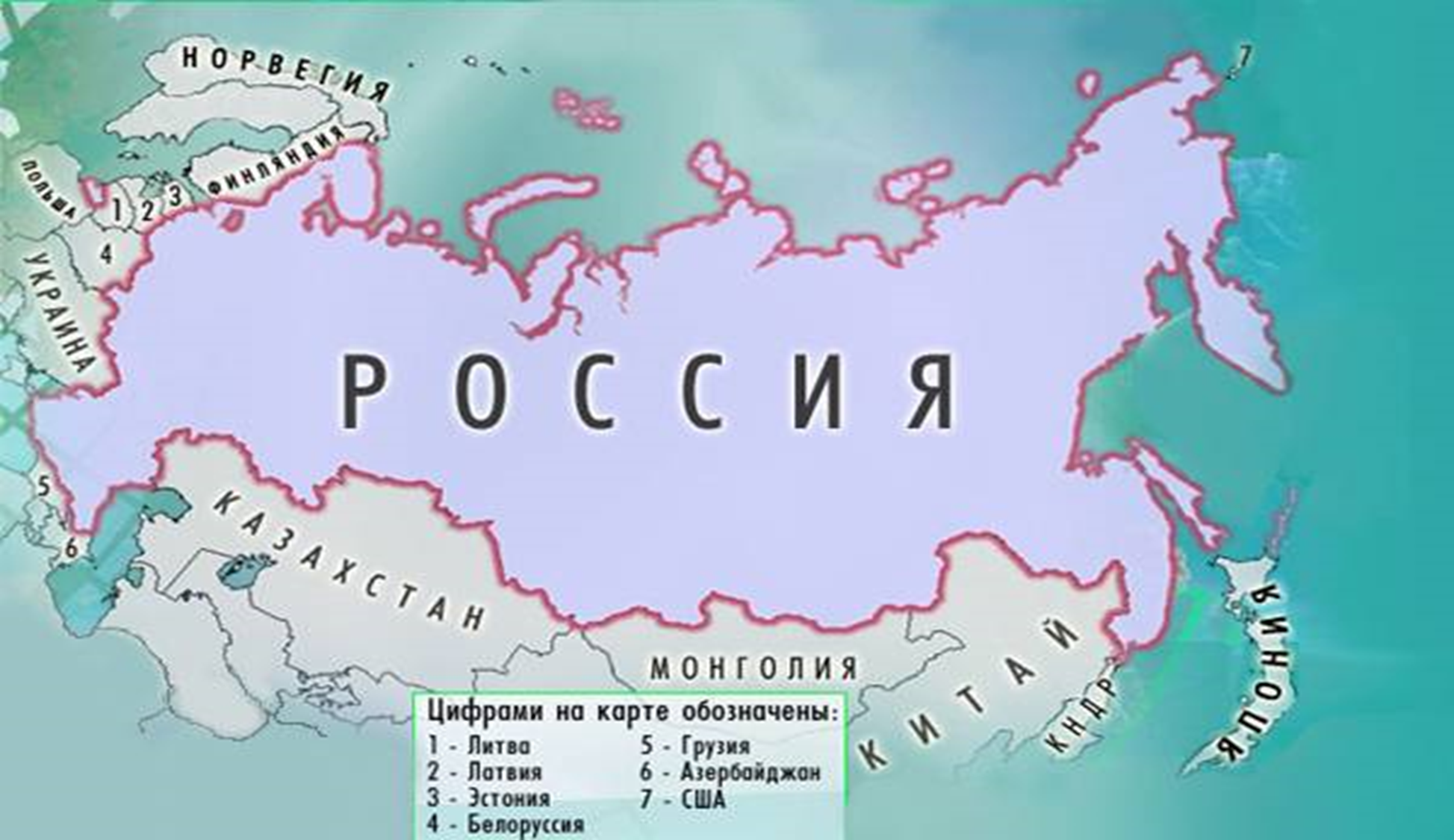 Státní hranice:
Norsko
Finsko
Estonsko
Lotyšsko
Litva
Polsko
Bělorusko
Ukrajina
Gruzie
Ázerbájdžán
Kazachstán 
Mongolsko
Čínská lidová republika
Severní Korea
Japonsko
Spojené Státy Americké
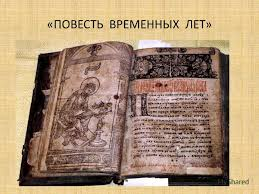 Dějiny Ruska
Pověst dávných časů
je považována za nejstarší z dosud zachovalých ruských letopisů (vedle označení letopis se také užívá označení kronika).
Datovaná část dějin Kyjevské Rusi začíná rokem 852
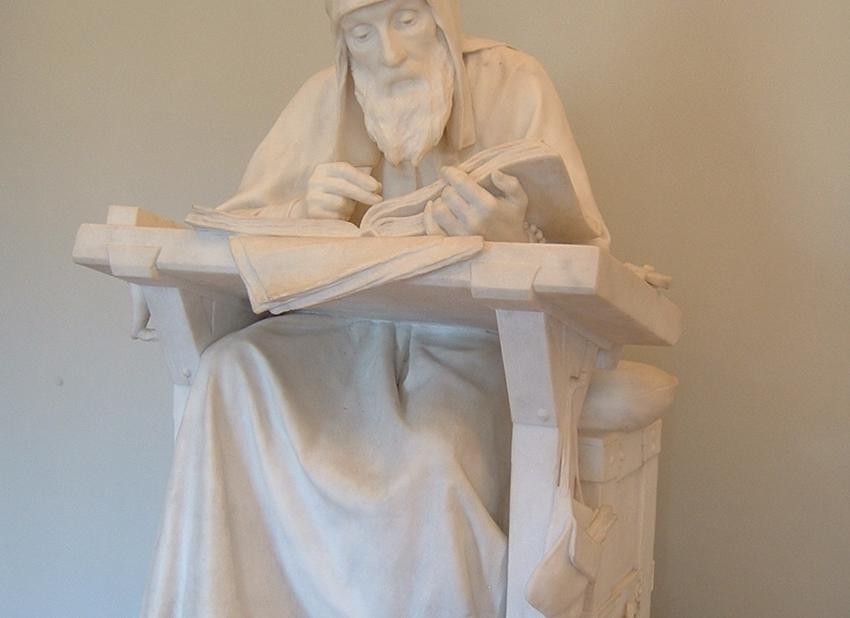 Slované
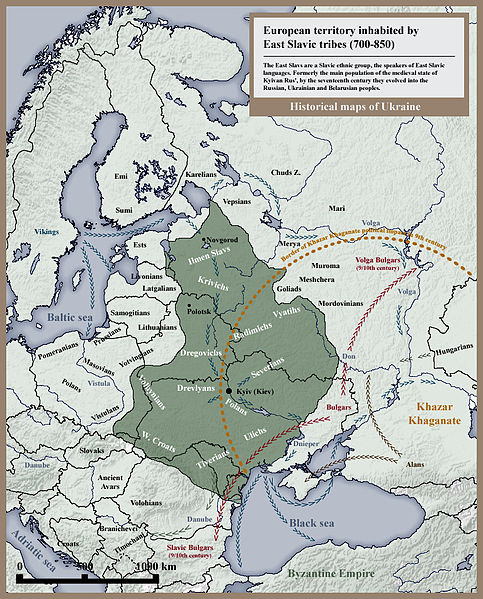 Pravlast Slovanů
Leží mezi řekami Dněpr, Visla,
Dvina a Pripjať →
podél řeky Dněpr 
(území dnešní Ukrajiny), 
podél severního údolí řeky Volhy, 
východně od Moskvy, 
západně od dnešního Moldavska
Stěhování Slovanů
5. až 6. století příchod Slovanů do jižní a střední Evropy = součást stěhování národů
kmenové svazy - Polané, Drevljané (Děrevljané), Dregoviči, Radimiči, Vjatiči, Kriviči, Ilmeňští Slované, Dulěbové (Doudlebové), Bílí Charvaté (Charváti), Severjané, Uliči (Ugliči), Tyverci

jazykové rozdělení Slovanů na:
		- jižní (Bulhaři, Slovinci, Chorvati, Srbové, Černohorci, Makedonci)
		- západní (Slováci, Poláci, Lužičtí Srbové, Polabští a Pobaltští 
              Slované, Češi)
		- východní (Rusové, Ukrajinci, Bělorusové)
Rozšíření Slovanů
Rodový způsob života
vznikají rodiny, které se sdružovaly do malých osad → zárodky vesnic, osídlení kolem řek
představiteli rodu byli rodový stařešina (měl právo veta) a rada rodu
 rody se sdružují do kmenů a ty do kmenových svazů
 v čele kmenového svazu kníže a jeho vojenská družina → bojaři (rodová šlechta)
byli výborní válečníci
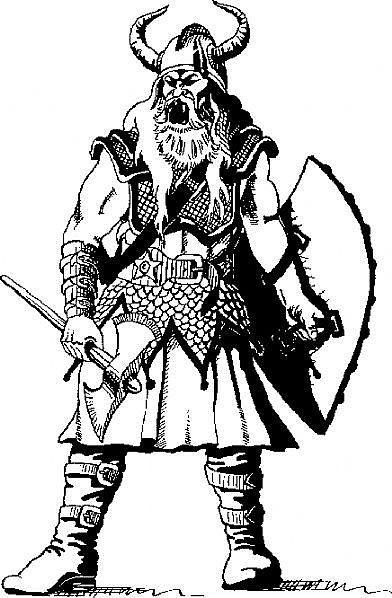 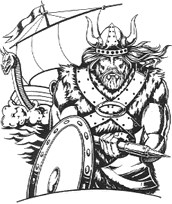 Varjagové
Válečníci
Obchodníci
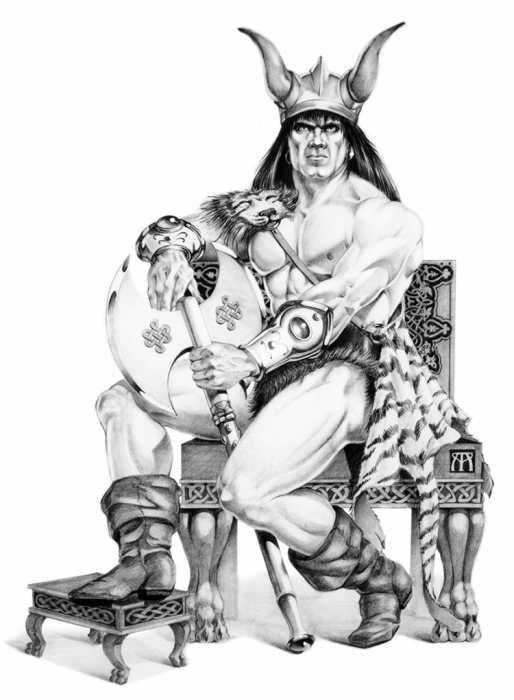 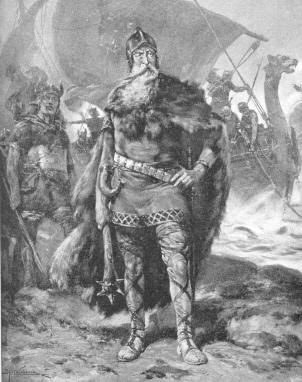 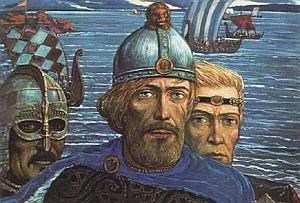 Rjurik(Рюрик)
Založení Kyjeva
https://youtu.be/wMbQPj_TaXs
9. století. Vznik Kyjevské Rusi
Postupně vznikla dvě významná střediska: Novgorod a Kyjev
Novgorod ovládnou Varjagové (Vikingové, Normané) – kníže Rjurik
Varjažská knížata – Rjurikovci
Opírali se o téměř výlučně varjažskou družinu, z níž se vyčlenili tzv. bojaři (knížecí muži), kteří tvořili užší radu knížete
Mezi velmože postupně pronikali i vojvodové měst (starcy gradskije)
Vybírání daní (mir) – kníže chodil se svými bojovníky „po lidech“ (tzv. poljudje)
Daně se vybíraly nejen v penězích, ale i v kožešinách, medu, vosku, obilí
Roku 882 dobyl kníže Oleg Kyjev → sjednocení s Novgorodem = vznik Kyjevské Rusi
Kyjevská Rus
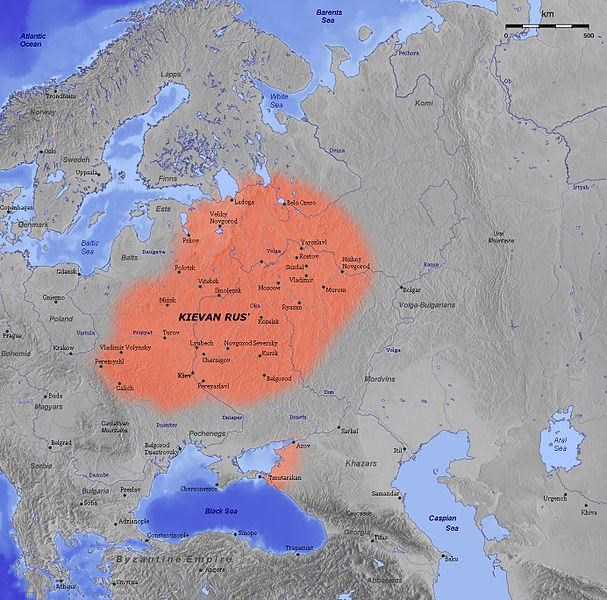 10. století. Pokřestění Rusi
https://youtu.be/hfwz55XxgwQ
Kníže Vladimír 980 - 1015
11. století. Vrchol rozvoje Kyjevské Rusi.Vláda Jaroslava Moudrého 1016 – 1054
rozkvět křesťanství - chrám sv. Sofie v Kyjevě (1037), jmenoval metropolitu ruské církve
Jaroslav podporoval překládání řeckých spisů jak náboženských, tak právních
v roce 1016 byla sepsána tzv. Ruská pravda (Pravda Jaroslavova) – soubor psaných zákonů
tresty byly odstupňovány podle příslušnosti ke skupině obyvatelstva, převládaly peněžní tresty, nebyl trest smrti
Výhodná sňatková politika → dceru Annu provdal za francouzského krále Jindřicha I., Alžbětu za Haralda III. Norského, další dceru za pečeněžského knížete
Největší územní rozmach Kyjevské Rusi
12. století. Rozpad Kyjevské Rusi
Kyjevská Rus se rozpadla na 12 knížectví a ty dále na 240 menších územních celků (1169)
1240 – dobytí Kyjeva Mongolotatary → úplný zánik Kyjevské Rusi
Mongolové
Měli kočovný způsob života, chov ovcí a koní, sdružování do kmenů.
 Čingischán - vycvičil velkou armádu, snil o vytvoření světové říše, byl sjednotitelem mongolských kmenů, prvním Velkým chánem Mongolů a jedním z nejslavnějších vojevůdců a dobyvatelů na světě.
Mongolové dokázali během několika málo let dobýt Čínu, střední Asii i východní Evropu. Vytvořili tak říši, která nemá svým rozsahem v dějinách obdoby.
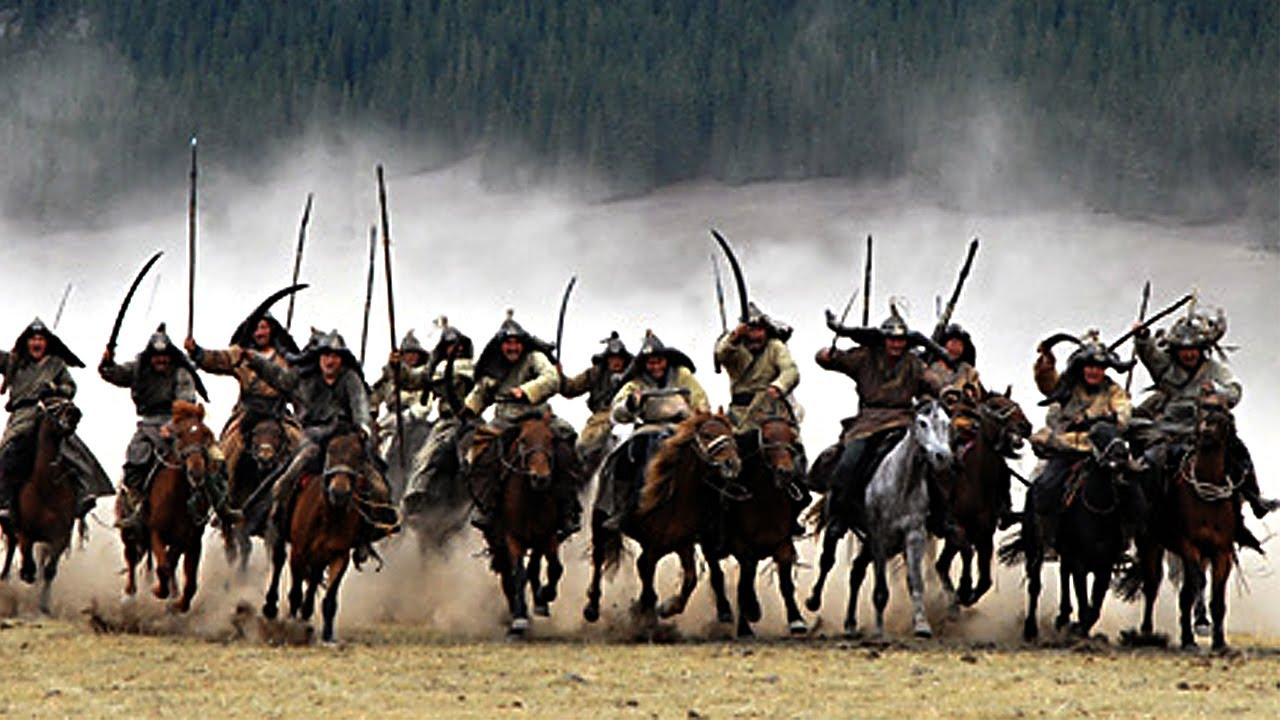 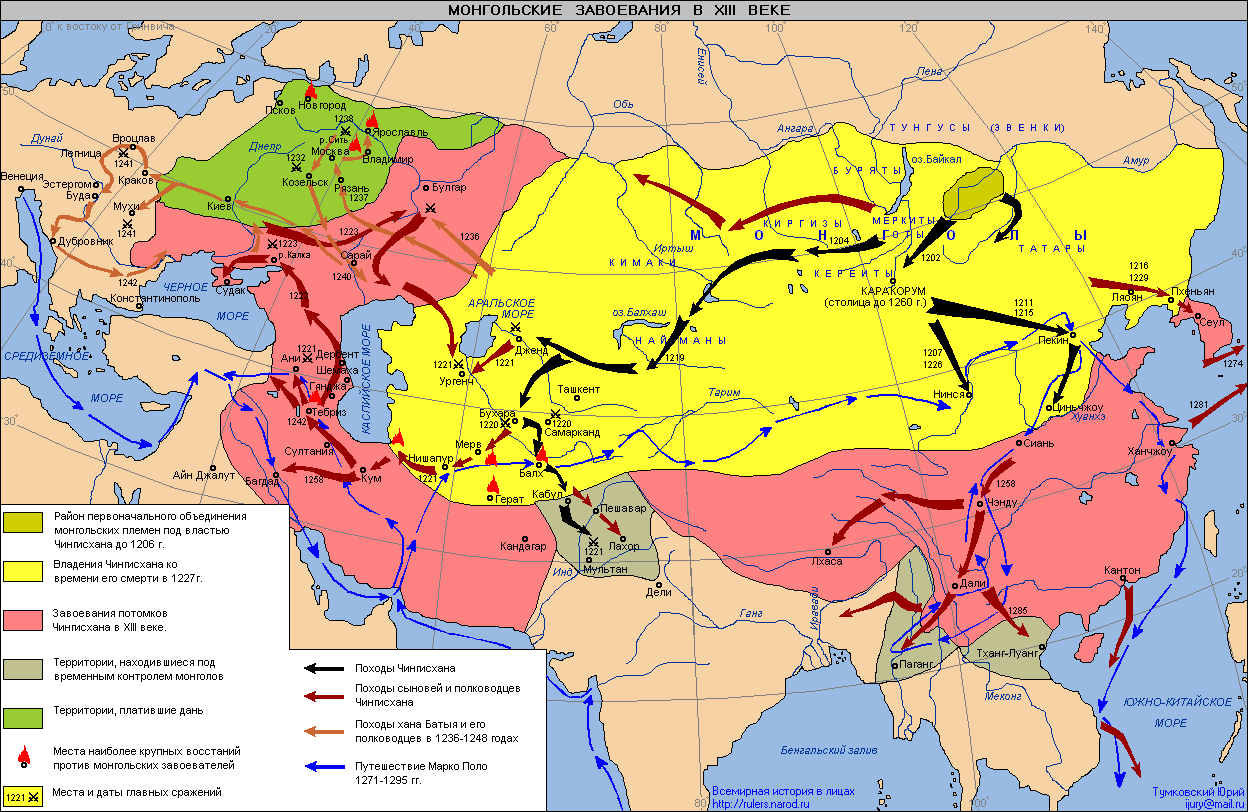 13. – 15.  století. Nadvláda Mongolů
https://youtu.be/fETc0ho6iBM
13. století. Vznik Moskevského knížectví
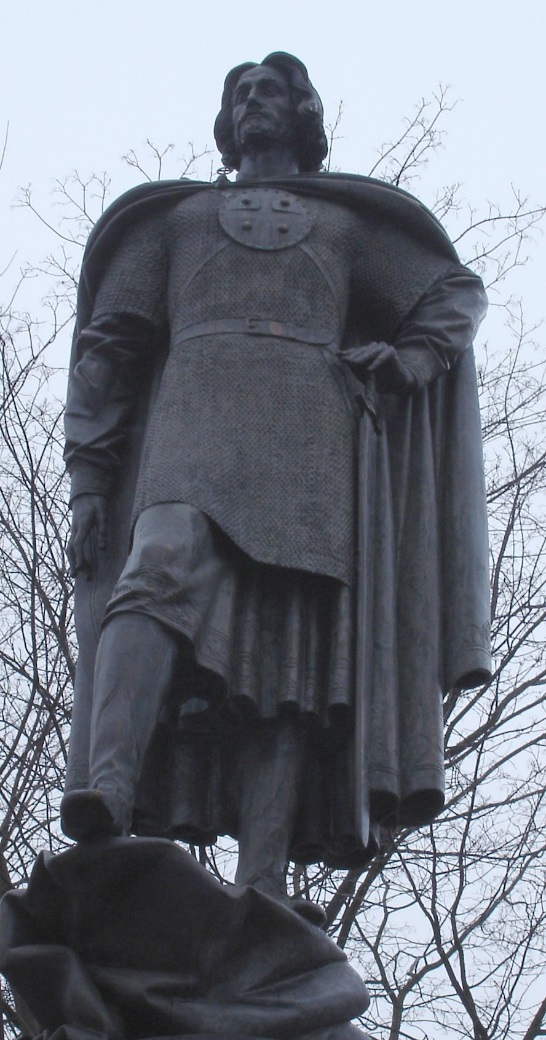 Původně nevelká osada Kučkovo na břehu Moskvy, 
 Součást Vladimirsko-Suzdalského knížectví
1147 první písemná zmínka – kníže Jurij Dolgorukij 
sem zve svého spojence knížete Svjatoslava
1156 budování palisád a opevnění kolem Moskvy, tj. 
    vybudování hradu Moskva
Přesídlení představitelů ruské církve – stavba chrámů
Moskevské knížectví vzniklo v 70.letech 13. st.
Vzniká tak nové centrum na severovýchodě Rusi,
postupně roste jeho význam
Konec 14. století
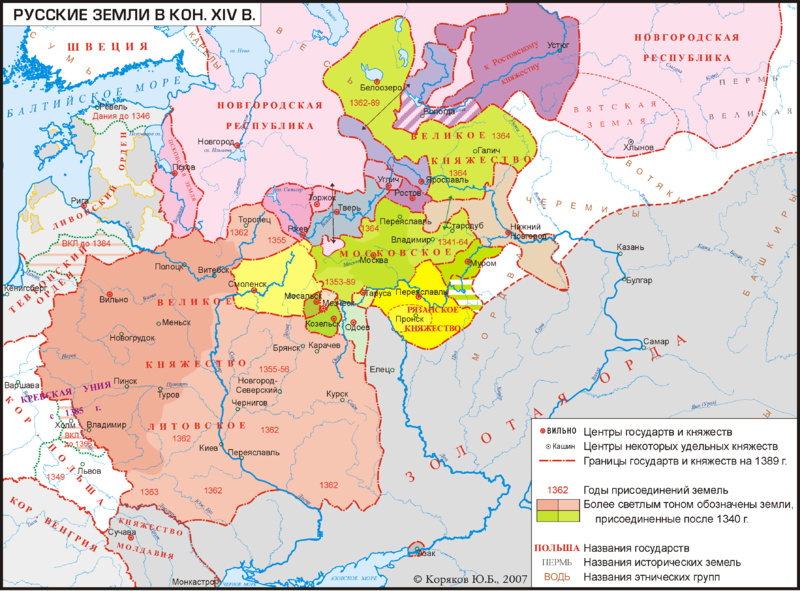 Rus rozdělena na knížectví: 
Rostovské, Tverské, Rjazanské, 
Jaroslavské, Moskevské, 
Novgorodská a Pskovská republika

Platili daň Zlaté Hordě
Posílení moci Moskevského státu:
Povahové vlastnosti 
prvních moskevských knížat

Výhodná zeměpisná poloha 
(přistěhovalectví, obchodní 
a politické podmínky) 

Církevní podpora, 
přenos centra ruského pravoslaví 
z Vladimira do Moskvy
Podpora Zlatou hordou 

Právo vybírat daň pro chána
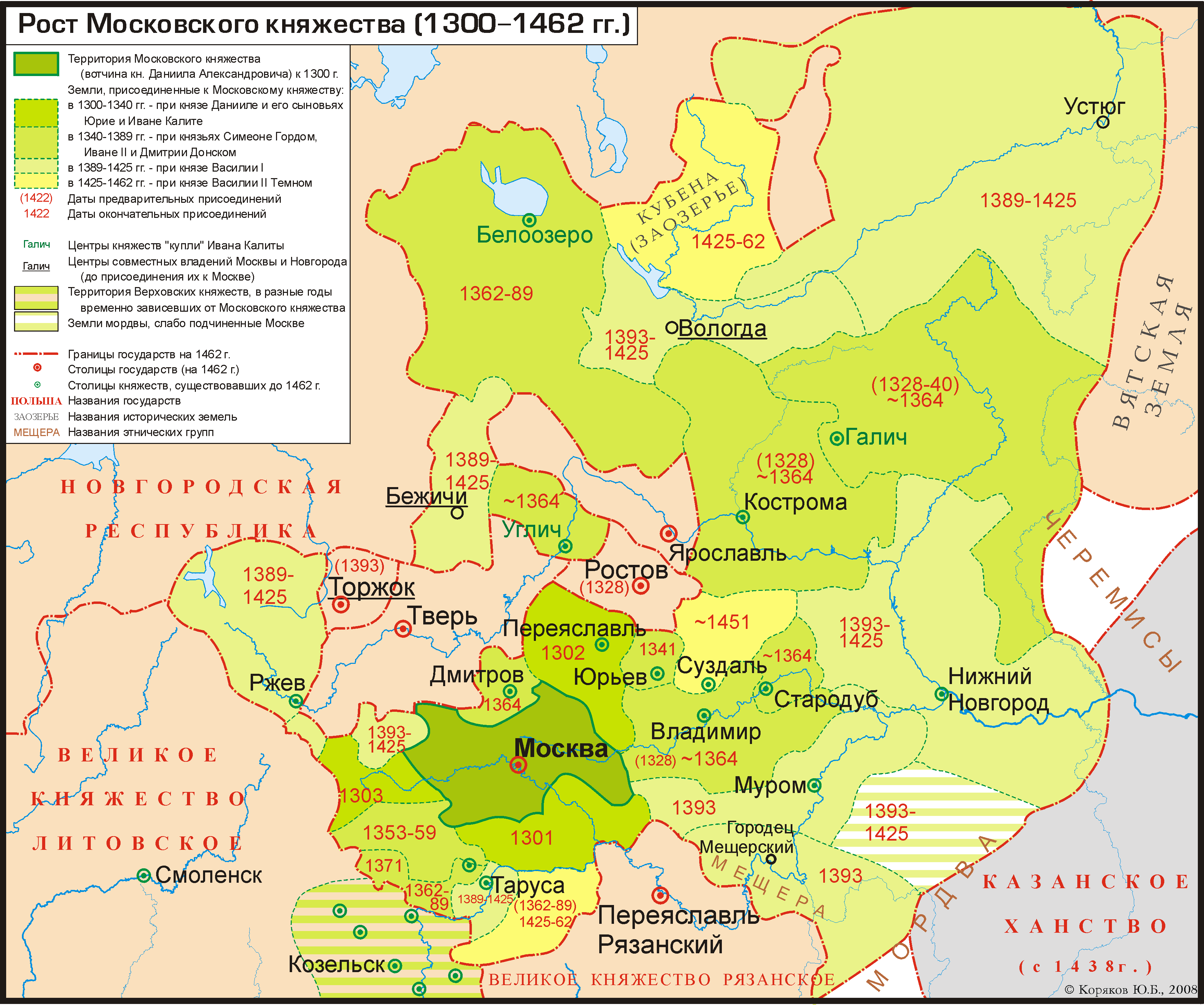 Příčiny vzniku centralizovaného státu
Vnějšně-politická: boj s vnějšími nepřáteli (zejména s Mongoly)

Ekomonické: 
rozvoj feudalizmu

Vzniká nová forma vlastnictví půdy – pomestje, 
rus.: поместье (půda jako odměna za vojenskou službu)

Kulturní: 
Stejné náboženství a kultura
Církevní podpora
15. století. Vznik centralizovaného státu.Konec mongolského jha. Ivan III Velký
1480 „Стояние на реке Угре“
Ivan III Velký. Připojil Jaroslavské, Permské, Vjatské, Tverské a Novgorodské knížectví
Prohlásil se za Pána vší Rusi – Великий князь - Государь всея Руси (nejen Moskevského knížectví)

Sjednocený stát se stal jmenovat Rusko – Россия
Rusko se stalo centrem pravoslaví
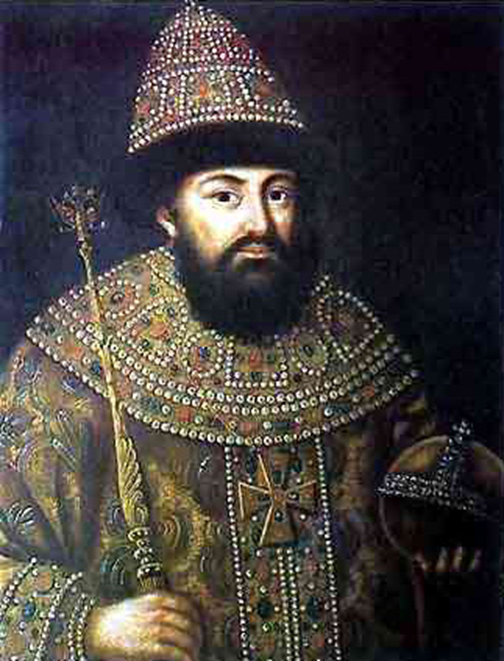 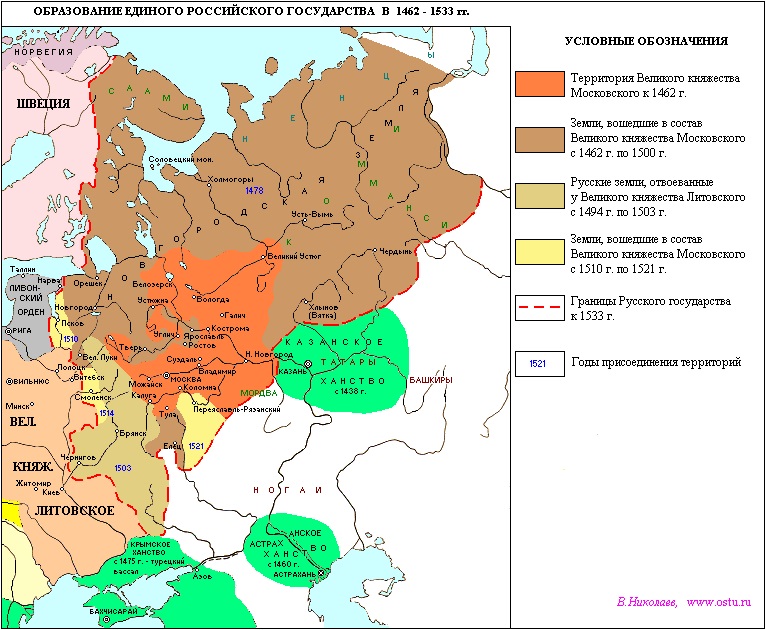 [Speaker Notes: Z]
Důsledky mongolského jha
Násilné přerušení a zpřetrhání kulturních, politických i obchodních styků Rusi s Evropou ve 13. a 14. stol. → izolace Ruska
Odlišný  vývoj → Rusko – středověk, Evropa – renesance
Hospodářský a kulturní úpadek Ruska → zaostává za Evropou o téměř 250 let
16. století. Car Ivan IV „Hrozný“
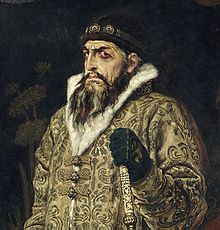 16.1.1547 korunován carem → vládce „vseja Rusi“
3.2. 1547 se oženil s Anastázií Zacharjinovou - šťastné manželství, mají celkem 6 dětí – přežil pouze syn Fjodor. Manželka zemřela, 1560 → začíná temné období, krutovláda → získal přízvisko „Hrozný“
Období reforem - dobytí 2 chanátů (genocida)-Livonská válka (porážka) - zavedení opričniny (těžká ekonomická krize, vyvraždění šlechty) - stanovení samoděržaví - zotročení rolníků
17. století
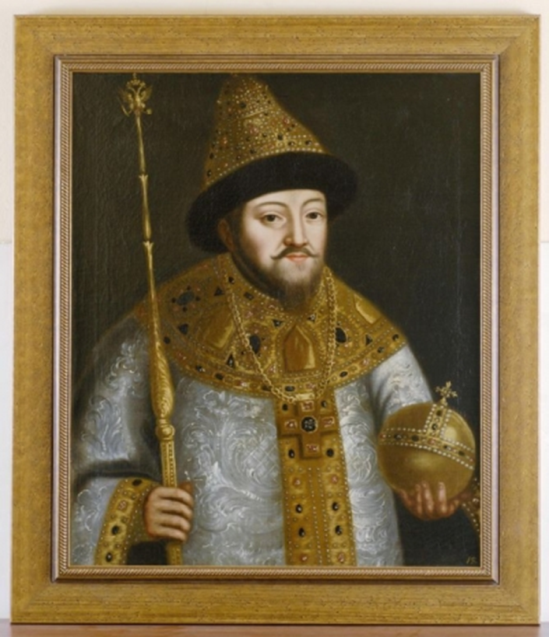 Korunování cara Michaila Romanova – začátek dynastie Romanovců
Stanovení absolutní monarchie 
Vláda cara Alexeje Michajloviče
Reforma církve a její rozkol
Množství lidových povstání (nevolnictví rolníků, zvýšení daní, rozkol v církvi)
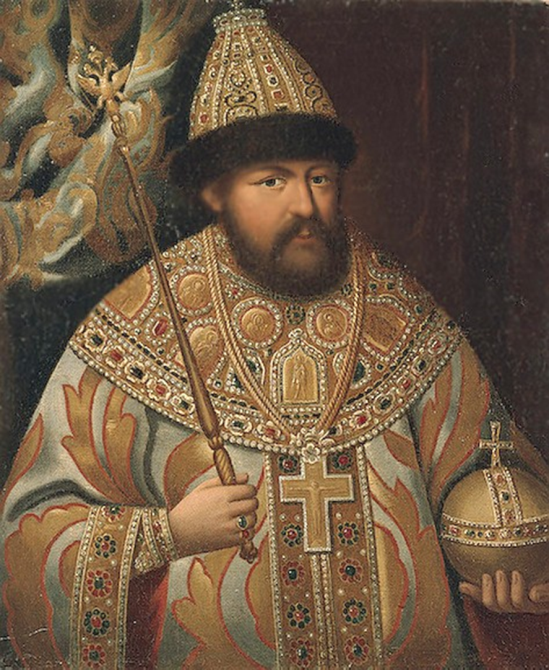 Rusko na konci 17. století
18. století. Vláda Petra I. Velikého
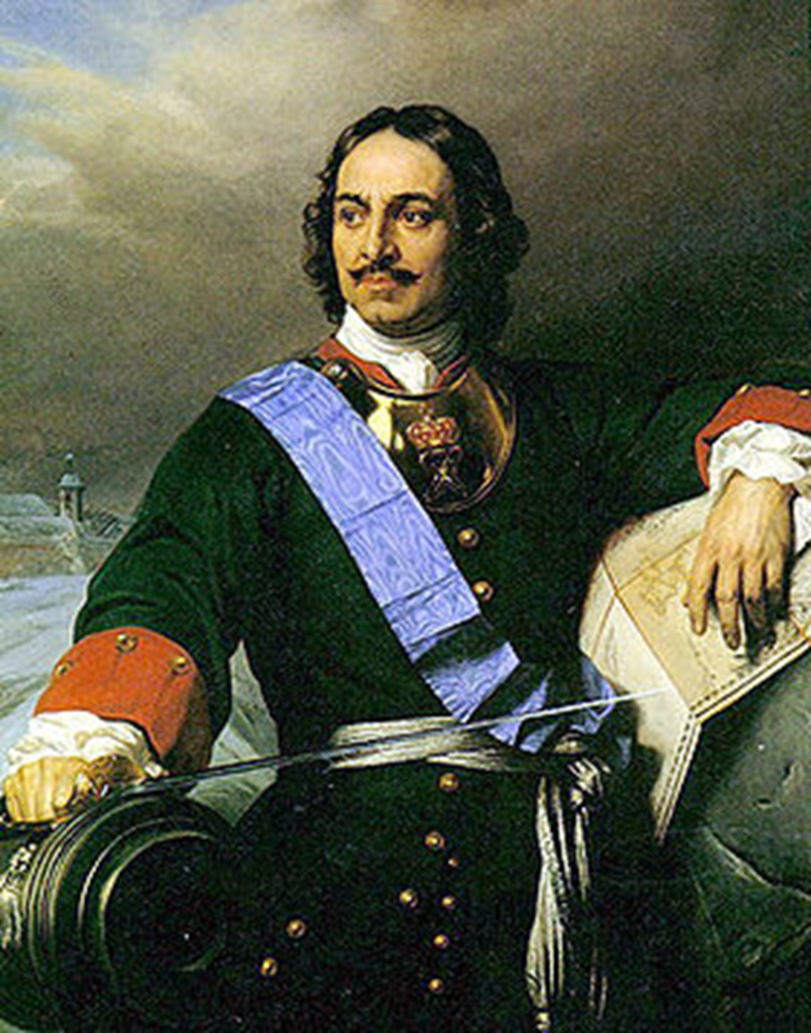 Vytvořil Ruské impérium a sám se stal Imperátorem
Otevřel Rusku „okno do Evropy“ – získal přístup k Baltskému moři, navázal obchodní spojení s Evropou
Založil Petrohrad (Санкт-Петербург) – nové hlavní město Ruska
Provedl modernizaci Ruska podle západních vzorů
Provedl celou řadu reforem: ve státní správě, hospodářství, armádě, školství apod.
18.století. Období palácových převratů. Vláda Alžběty I.
Až do roku 1796 vládly postupně 4 carevny → „ženské období“ ruských dějin: Kateřina I., Anna Ioanovna, Alžběta I., Kateřina II.
Alžběta I. snažila se pokračovat v reformách svého otce Petra I.
Podporovala vzdělanost, vybudovány školy, gymnázia v Moskvě a v Kazani
1755 otevřena Moskevská univerzita, později i Akademie umění, podporovala vědce (Lomonosov)
Výstavba nových paláců – italský architekt Rastrelli, přebudování Zimního paláce, Jekatěrinského paláce v Carském Selu, Peterhofu a Strelni → „alžbětínské baroko“
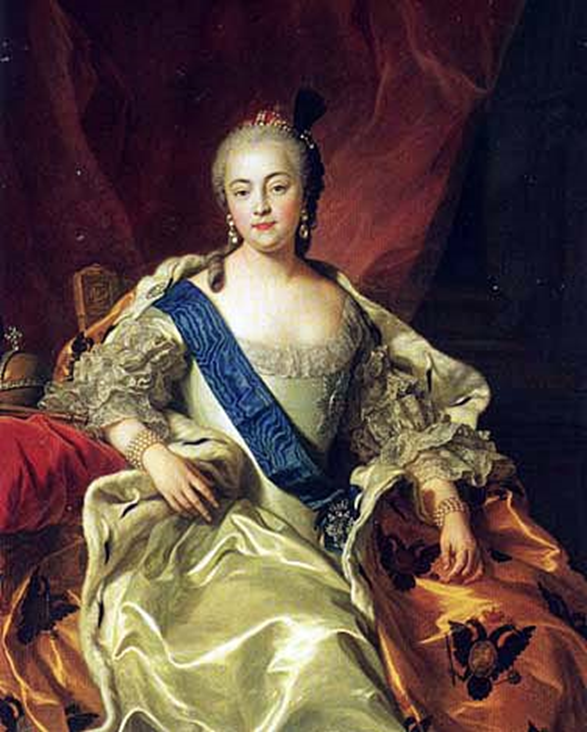 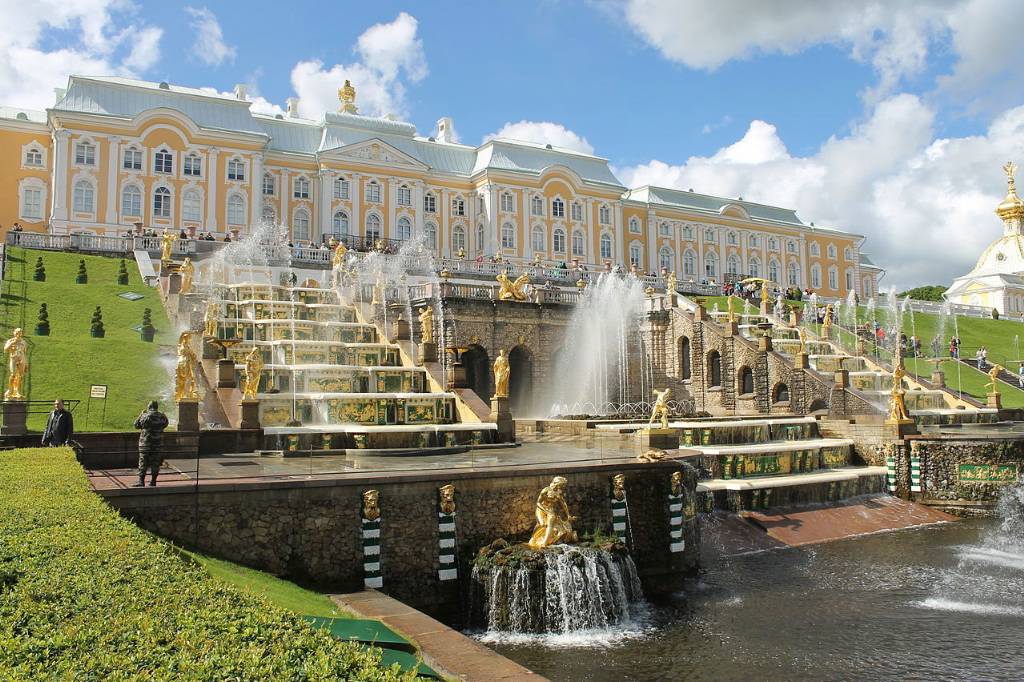 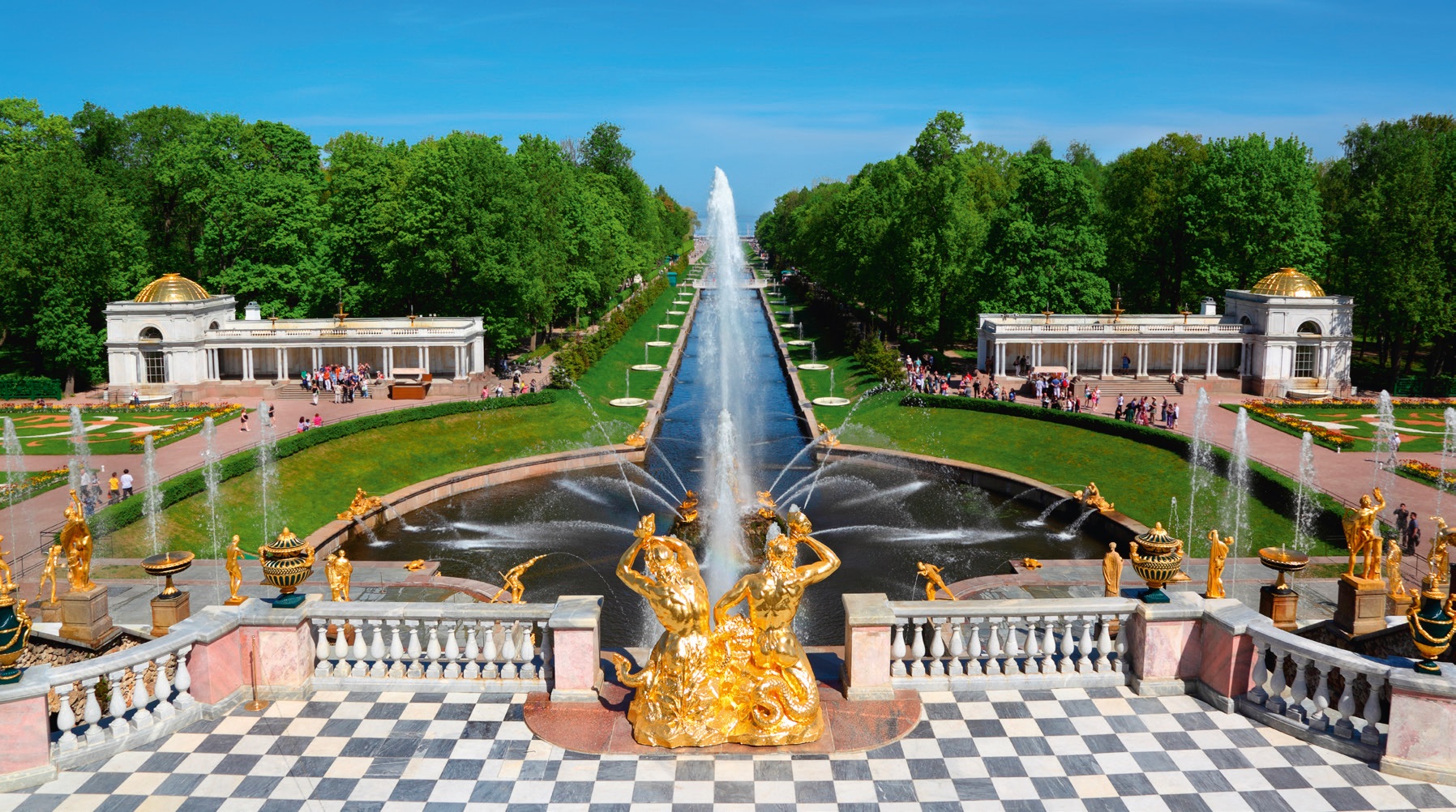 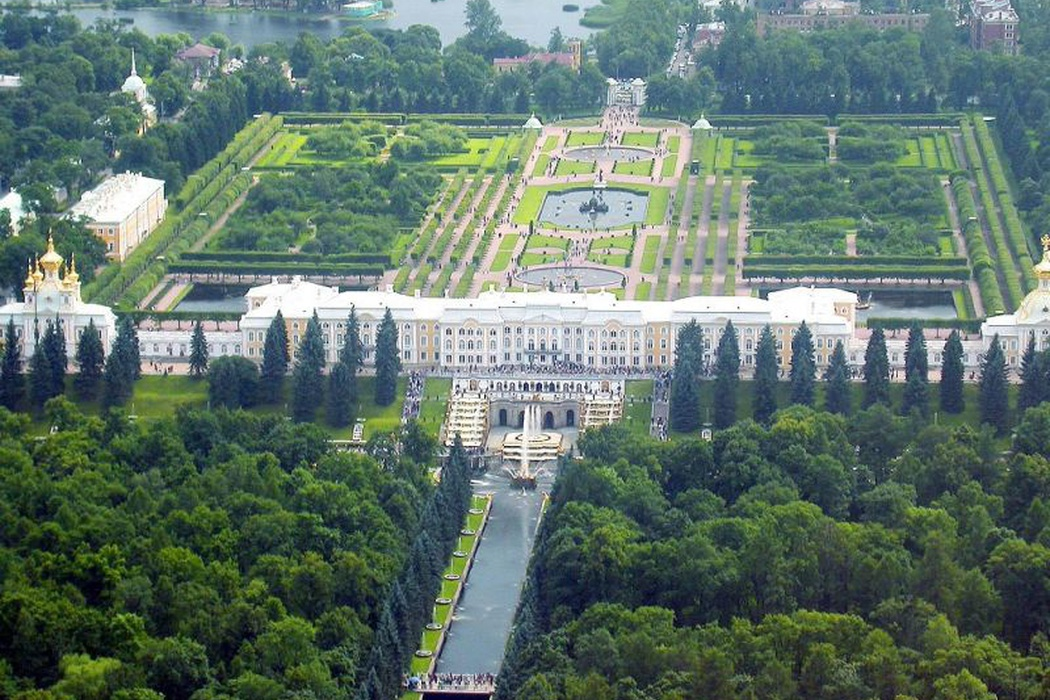 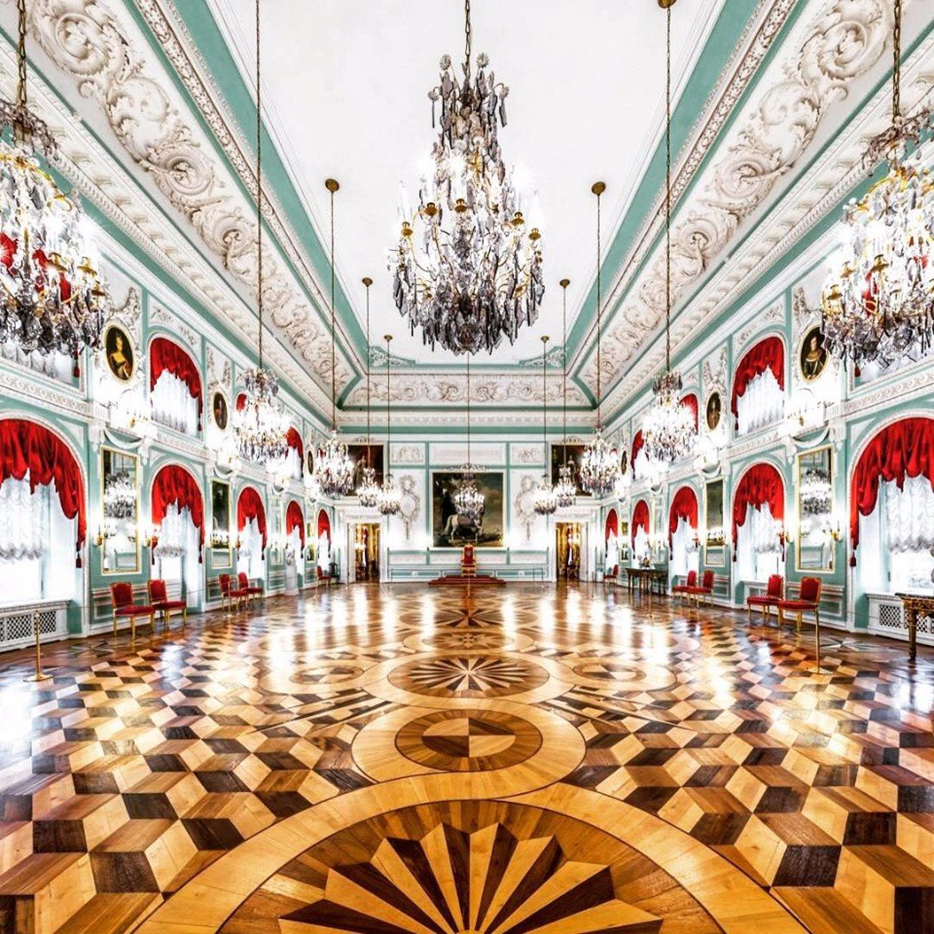 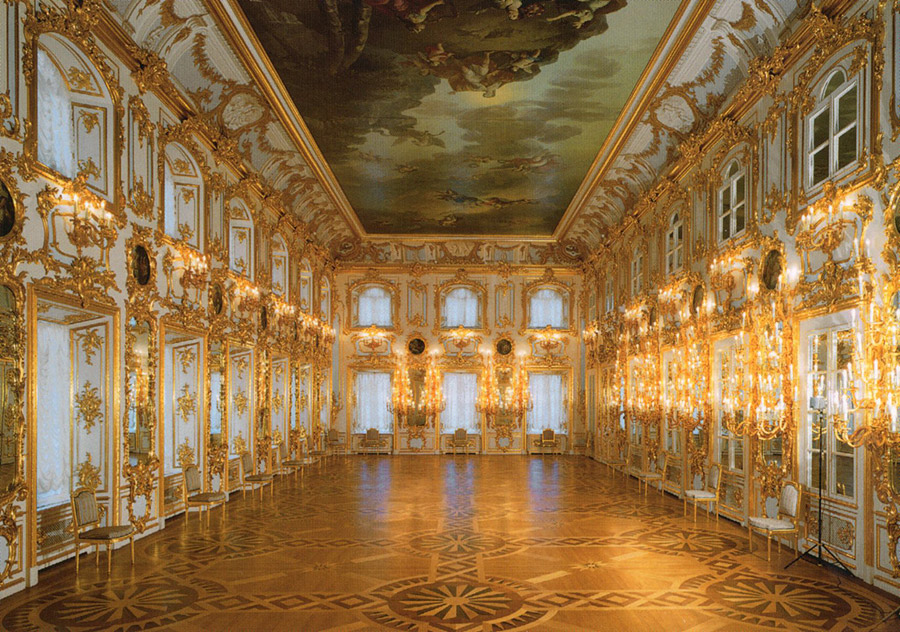 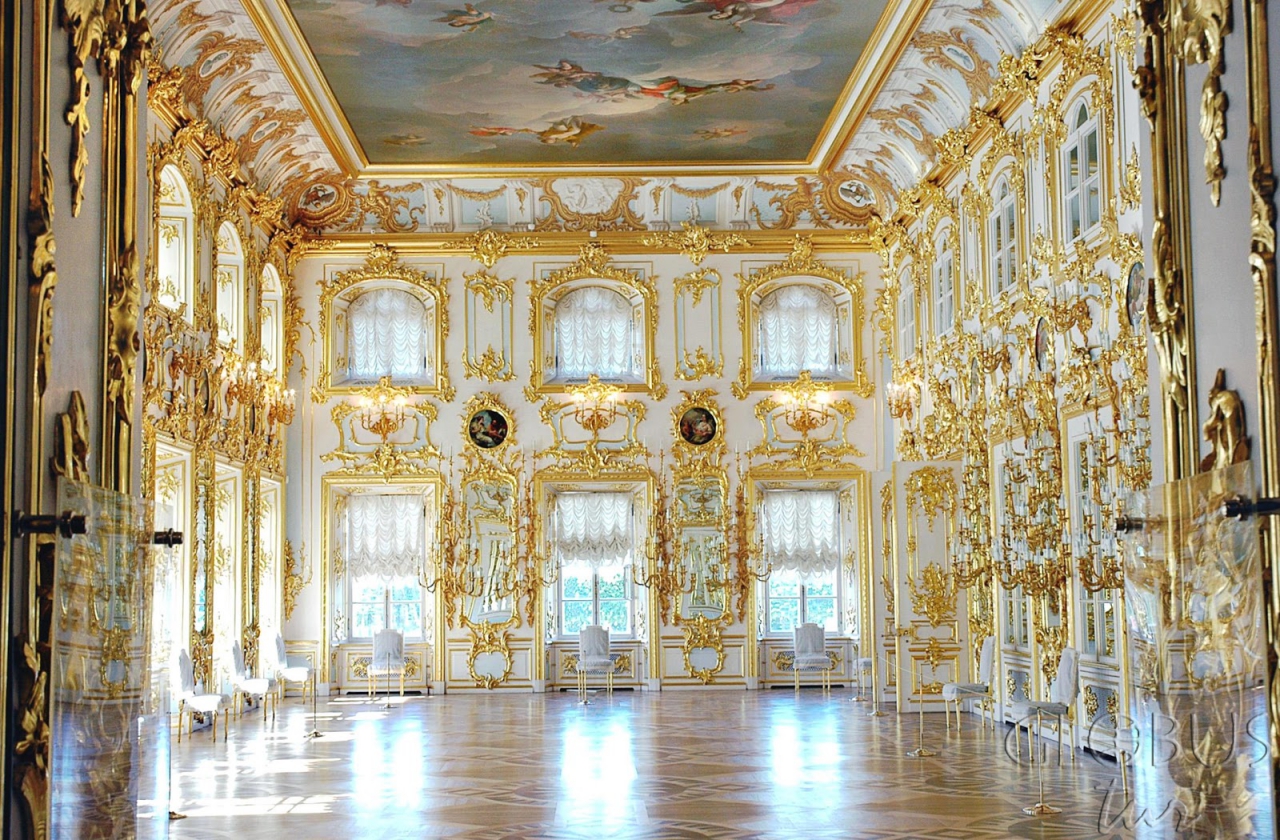 Peterhof
Vláda Kateřiny II.
Snažila se vládnout jako osvícená panovnice
V podmínkách Ruska pokládala za jedině správné uspořádání samoděržaví
Reformovala Senát
Rozdělila Rusko na gubernie (celkem 23), pozdější reformou změněny na Naměstničestva, v čele s generál-gubernátorem, ty se pak dělily na újezdy
Zavedeny papírové peníze „abligacii“, což vedlo k inflaci a zdražování
Podporovala volný obchod a vývoz zboží (litina, plátno, obilí)
Úplná svoboda šlechty, mohla si volit státní službu nebo službu ve vojsku, mohla svobodně cestovat i do ciziny
Ještě větší znevolňování poddaných, i když slibovala nevolnictví zrušit
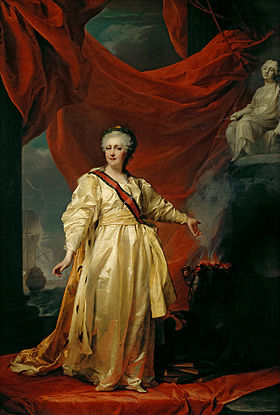 Grigorij Orlov                          kníže Potěmkin
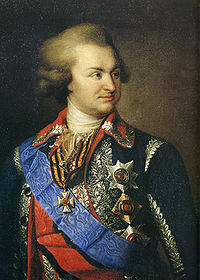 Potěmkinovy vesnice
V roce 1787 podnikla Kateřina II. inspekční cestu na Krym
Po cestě nechal údajně Potěmkin postavit kulisy bohatých vesnic a vojáci měli představovat blahobytné sedláky, stádo dobytka přesouvali kolem cesty
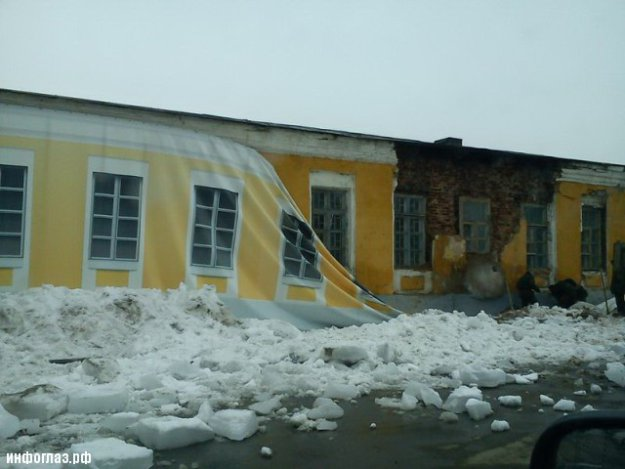 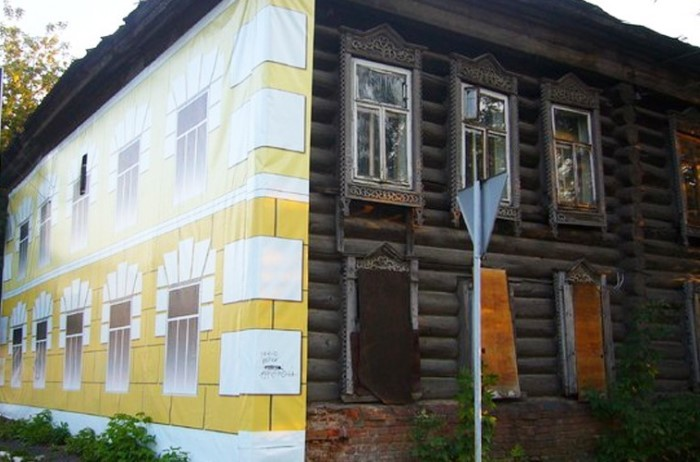 Kulturní přínos Kateřiny II.
Probíhala reforma školství, byla vytvořena síť městských škol a první učiliště
Zvláštní pozornost věnovala vzdělávání dívek, byl založen Smolnyj institut blahorodných dívek
Byly založeny Ruská akademie, observatoř, anatomické divadlo, botanická zahrada, knihovna
Kateřina II. byla velkou milovnicí umění, sbírala obrazy, sochy, nádobí  i šperky a jiné cenné předměty; její sbírka se stala základem muzea Ermitáž, které otevřela pro šlechtickou veřejnost
Zakládala nemocnice a sirotčince, podporovala očkování např. proti neštovicím
Pokládala se za spisovatelku, psala a překládala komedie, bajky, pohádky, libreta k operám, články do satirického časopisu Vsjakaja vsjačina (ne vždy ale byla skutečnou autorkou, někdy se za ni pouze vydávala)
Podporovala oficiální literáty, jako byli Gribojedov nebo Fonvizin, naopak přísné represe zavedla proti  svým kritikům Radiščevovi, Novikovovi a dalším
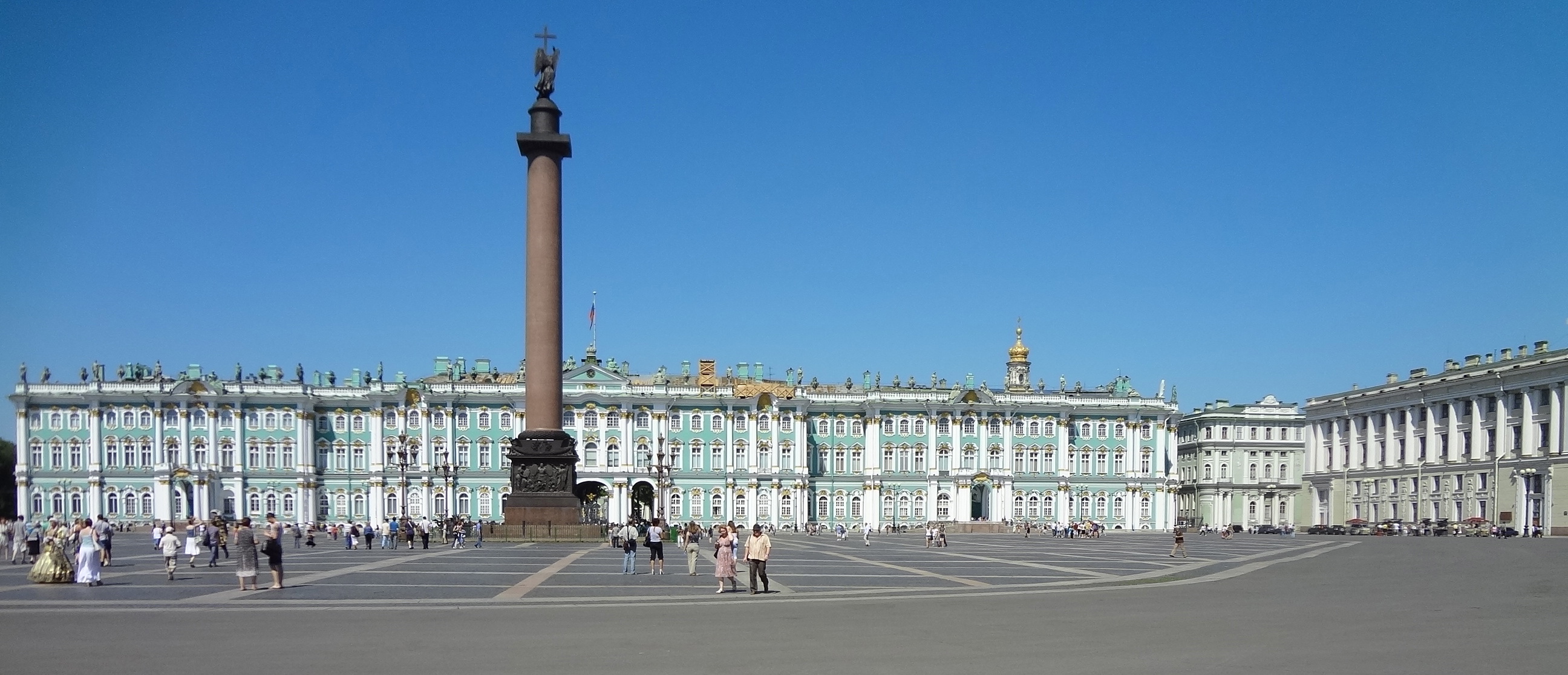 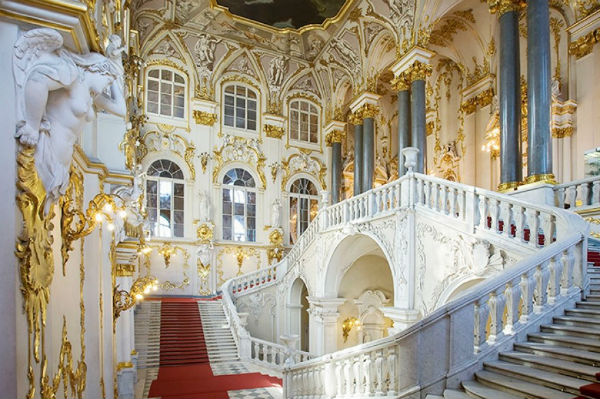 Ermitáž- přes 3 milióny uměleckých děl
19. století. Alexandr I.
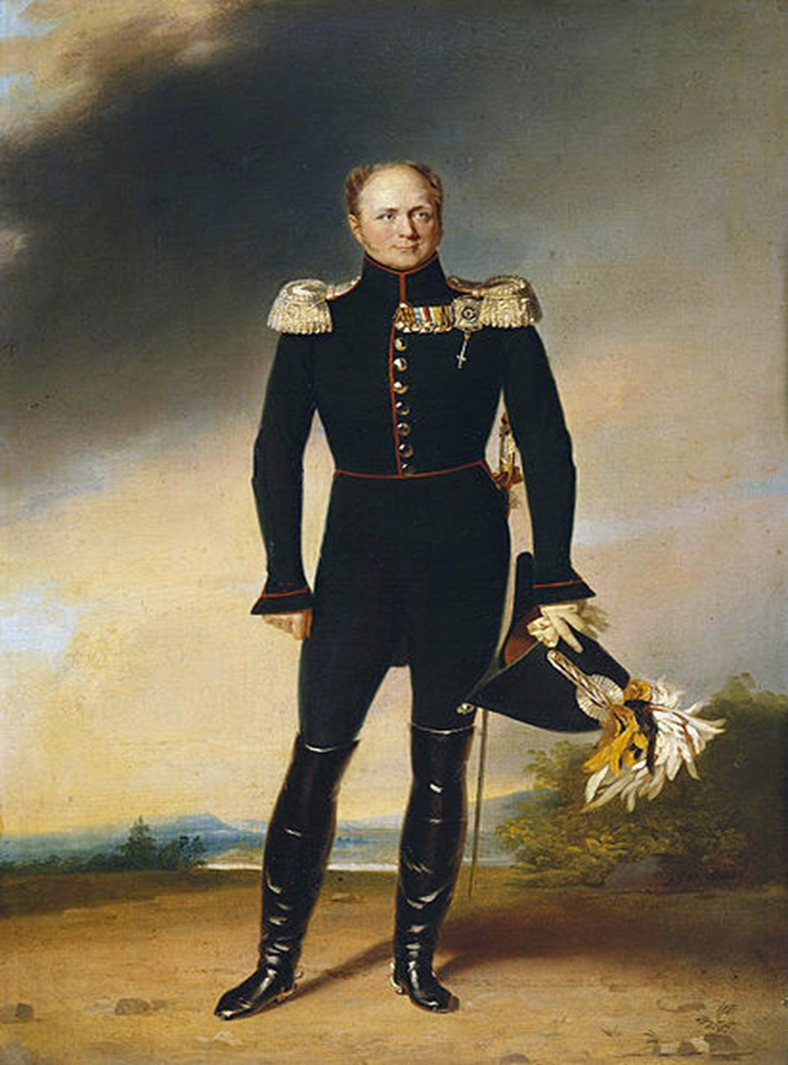 Vychovávala jej babička Kateřina II., která mu dávala přednost před jeho otcem Pavlem i jako svému nástupci na trůn
23. března 1801 zasedl na trůn, téhož roku korunován
První finský velkokníže 
Polský král
Vztahy Francie a Ruska
Alexandr I. Napoleona nenáviděl a snažil se vytvořit koalici proti němu
V červenci 1805 Rusko uzavřelo protifrancouzskou koalici s Velkou Británií a Rakouskem
Napoleon I. zahájil tažení proti Rakousku
K rozhodující bitvě došlo 2. prosince 1805 u Slavkova (Austerlitz).
Střetnutí u Slavkova je jednou z nejznámějších bitev, které proběhly na území Moravy, a patří mezi mistrovská díla taktiky
Ruské tažení
Napoleon nemohl porazit Velkou Británii vojensky, rozhodl se proto zničit ji ekonomicky a nařídil kontinentální blokádu VB → zákaz dovozu anglického zboží do Evropy 
Rusko tuto blokádu porušuje → záminka k přípravě tažení do Ruska
Napoleon shromažďuje obrovskou armádu 440 000 mužů a 24.června 1812 s ní překračuje řeku Němen, počítá s rychlým tažením 
Rusko má pouze 260 000 vojáků a proto ruský velitel Barclay de Tolly postupně ustupuje a nutí Francouze postupovat do ruského vnitrozemí, uplatňuje při tom „taktiku spálené země“, poprvé se také objevuje partyzánský způsob boje v týlu nepřítele → Velká vlastenecká válka
Napoleonova porážka
Kutuzov se rozhodl ustoupit a zanechat Moskvu
Napoleon vstupuje do prázdné Moskvy – nejsou zde obyvatelé ani zásoby → rabování, požáry
Napoleon marně čeká na klíče od města a kapitulaci Rusů
Začíná zima a Napoleon se rozhodne k návratu, je nucen postupovat po již vypáleném a vydrancovaném území zpět
Poslední porážku utrpí u řeky Bereziny
Z téměř půl milionové armády se zachrání pouze 10 - 20 tis. francouzských vojáků
Alexandr II.
Získal skvělé vzdělání – hovořil několika jazyky, byl vzdělán v oblasti práv, politických věd i ve vojenských záležitostech.
Roku 1867 prodal „za šapku zolota“ 
(7,2 milionu dolarů) Aljašku USA
Provedl několik reforem:
1861 zrušení nevolnictví 
1874 – všeobecná branná povinnost
Vojenská služba - 6 let (dříve 25)
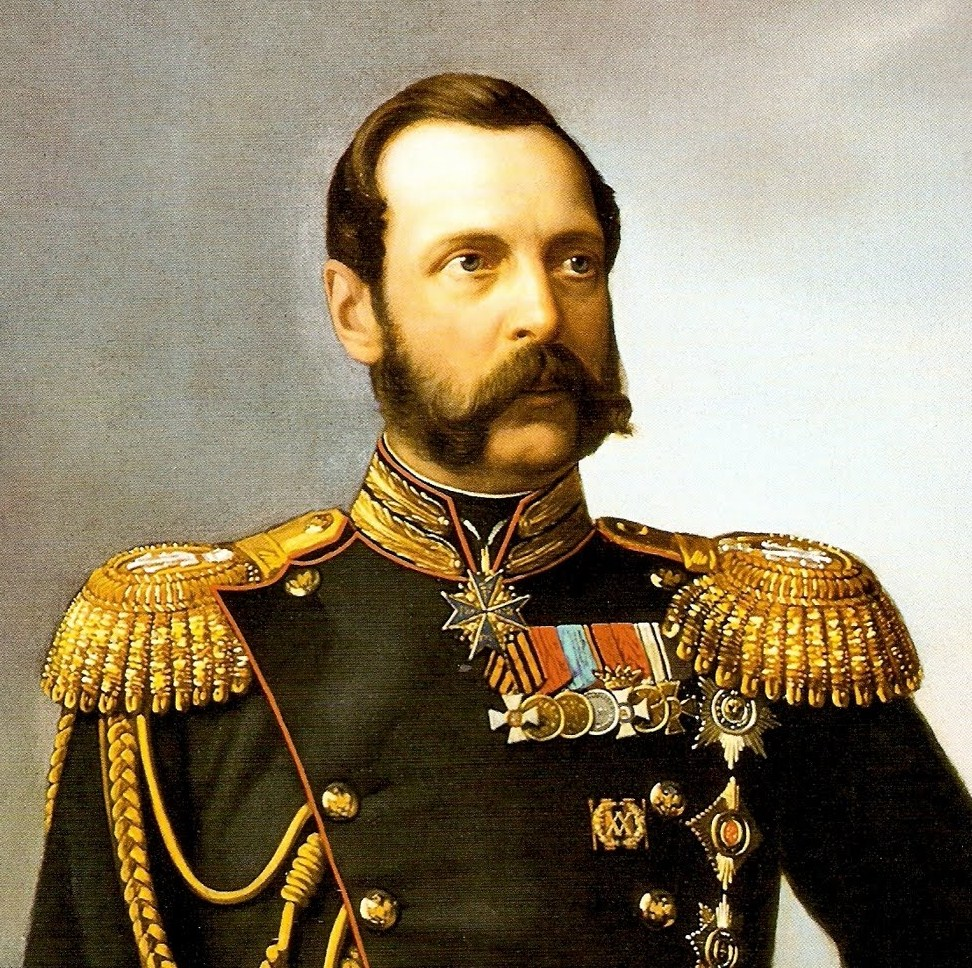 XX. století.
Mikuláš II.
Vladimír Iljič(Uljanov)Lenin(1870 – 1924)
Únorová revoluce 1917
3. březen – uzavření Putilova zbrojního závodu
Růst demonstrací a stávek, hladové pochody
Snaha potlačit je silou, vzpoura vojáků, přidávají se k demonstrantům
Abdikace cara ve prospěch jeho bratra Michaila, ten ale odmítá přijmout = konec vlády Romanovců
Vytvořena Prozatímní vláda, v čele stojí umírněný kníže  Lvov, později radikálnější Kerenský
Lenin slibuje ukončit válku a připravuje převrat
Říjnová revoluce
na podzim se šíří zvěsti, že na frontách se nebojuje -> další vzpoury vojáků
Do čela Petrohradského sovětu postaven Trockij → chystá ozbrojený puč
Obsazení bolševiky hlavní pošty, tiskáren a jiných důležitých budov v Sankt-Petersburgu. Provolání „Občanům Ruska“ – vyzývají k povstání
Demonstrace před Zimním palácem, po výstřelu z Aurory následuje 7.11.  (25.10. podle ruského kalendáře) dobytí paláce a zatčení Prozatímní vlády→ Bolševici u moci
Občanská válka (1917 – 1922)
Proti revoluci bojovali tzv. „bílí“, kteří chtěli obnovit carismus nebo nové volby a obnovení Dumy, která měla rozhodnout o dalším osudu Ruska, vrchními veliteli byli admirál Kornilov, generál Děnikin, generál Kolčak a další
Na straně revoluce a prosazení sovětské vlády bojovali tzv. „rudí“, hlavními veliteli byl Trockij (vytvořil Rudou armádu), Buděnnyj, Vorošilov, Tuchačevskij
Bílým pomáhaly také anglické, francouzské, americké a japonské oddíly, které zahájily vojenskou intervenci do Ruska
Na stranu bílých se přidali také českoslovenští legionáři, kteří obsadili a kontroloval Transsibiřskou magistrálu (velel jim generál Gajda), v roce 1920 se přes Vladivostok vrací domů
Vítězství bolševiků
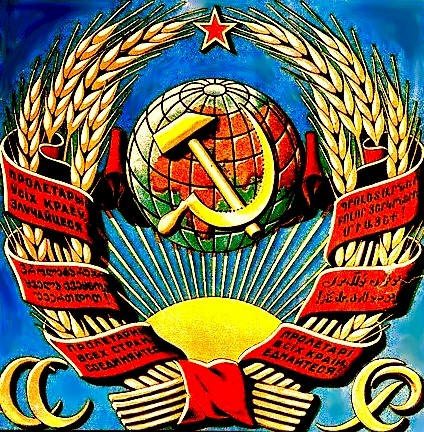 V prosinci 1922 vyhlášen vznik SSSR (Svazu sovětských socialistických republik) v čele s Leninem
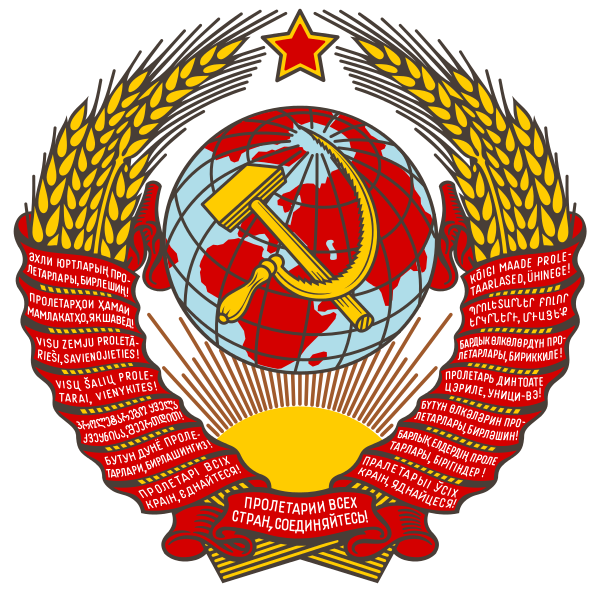 Svaz sovětských socialistických republik
1	Ruská SFSR	
2	Ukrajinská SSR
3	Běloruská SSR
4	Uzbecká SSR
5	Kazašská SSR
6	Gruzínská SSR
7	Ázerbájdžánská SSR
8	Litevská SSR
9	Moldavská SSR
10	Lotyšská SSR
11	Kyrgyzská SSR
12	Tádžická SSR
13	Arménská SSR
14	Turkmenská SSR
15	Estonská SSR
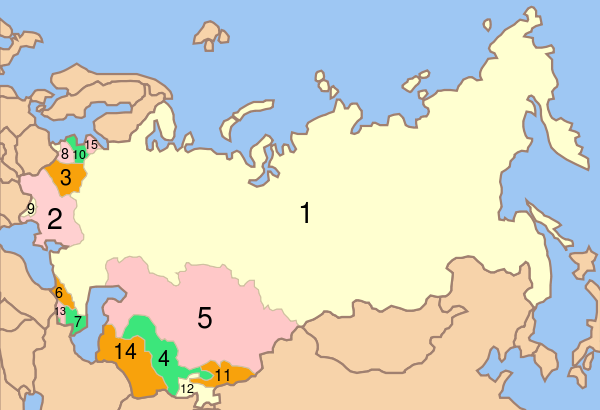 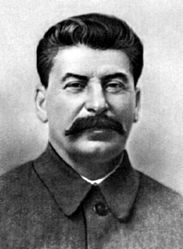 Josef Vissariovič Džugašvili (Stalin)
18.12.1879 – 1.3.1953
Byly inscenovány politické monstrprocesy proti vykonstruovaným nepřátelům strany a státu. Stalin postupně zlikvidoval  všechny Leninovy stoupence. 
Neexistovala hospodářská soutěž, hospodářské neúspěchy se automaticky stávaly sabotáží proti socialismu. Celá společnost byla ovládána atmosférou strachu a udavačství.
 Stalin byl ztotožněn se stranou a státem. 
Vzniká kult osobnosti neomylného dobrotivého vůdce, otce národa, který má zlé rádce. 
Stalinovi jsou zasílány dary jako orientálnímu despotovi, je oslavován v literatuře i v písních.
Roste byrokratizace režimu a buduje režim osobní moci.
V letech 1930 až 1953 bylo za politickou činnost zatčeno 3,6 – 3,8 miliónů lidí, z nich bylo zastřeleno 748 – 786 tisíc lidí, ostatní byli deportováni do Gulagů (celkem odsouzeno asi 20 miliónů lidí)
V roce 1935 inicioval Stalin zákon, podle kterého byly trestně zodpovědné děti od 12 let, mohly být i popraveni
Vrchol represí byl v letech 1937 – 1938, kdy fungovali tzv. trojky, které odsuzovali k smrti bez soudu.
Od r. 1940 existovali tzv. pracovní zákony, podle kterých bylo odsouzeno téměř 18 tisíc lidí ), např. za pozdní příchod do práce = sabotáž, nebo sběr zbytků obilí na poli po sklizni = rozkrádání socialistického vlastnictví)
GULAG 1923 – 1967
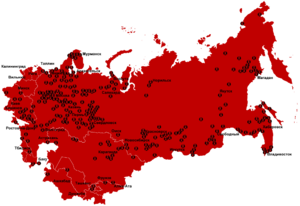 Soustava koncentračních táborů
1941 - 1945
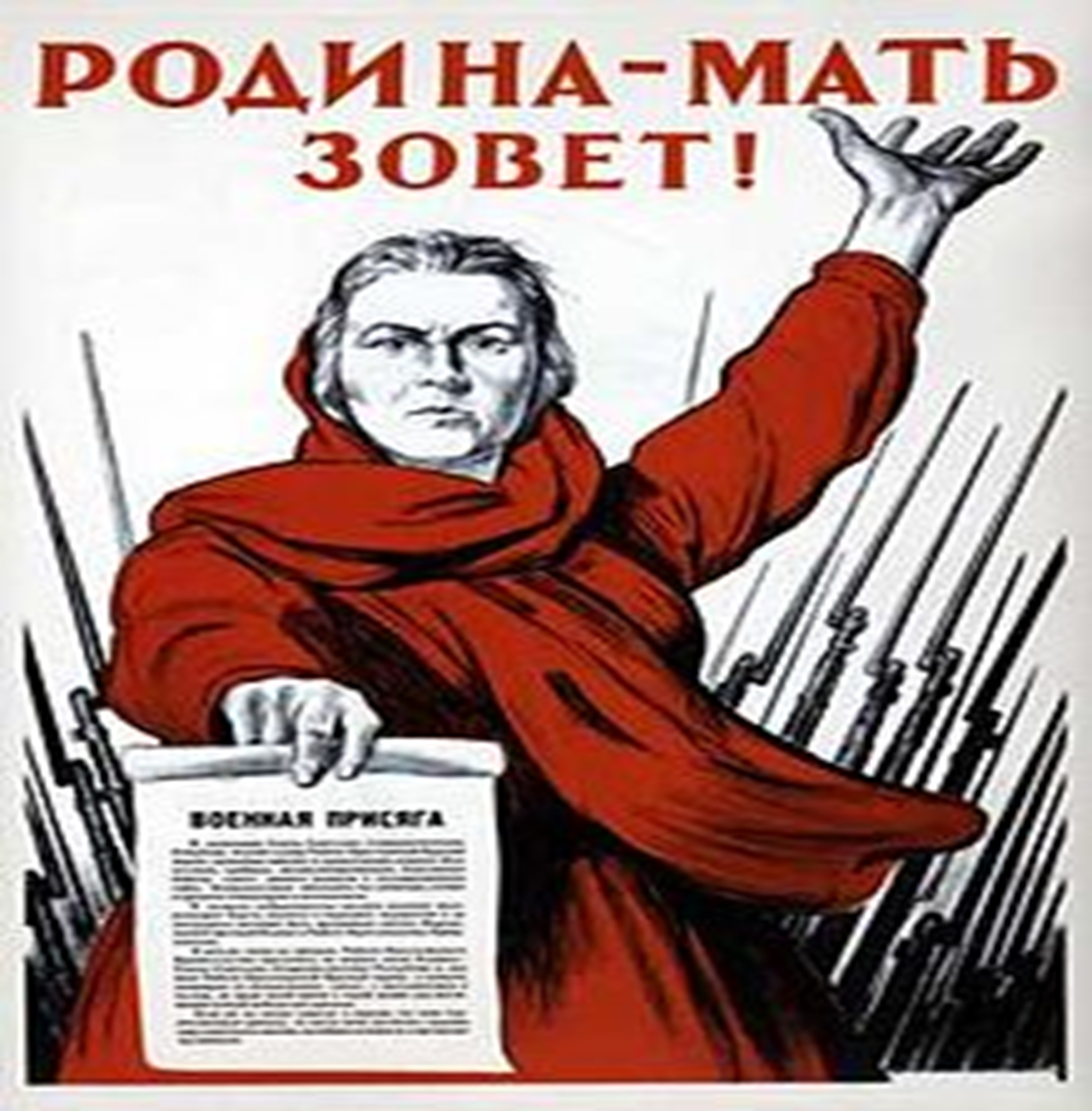 VELKÁ VLASTENECKÁ VÁLKA
Rusko v 2. polovině XX. století
Poválečné období (1945 – 1953) 
„Období tání” (1953 – 1964) 
„Období stagnace” (1964 – 1985) 
„Období perestrojky” (1985 – 1991) 
Rozpad SSSR - 1991
Výsledky poválečného období:
Rozdělení Evropy na Západní (imperialistickou) a Východní (komunistickou) části

Začátek Studené války

Začátek závodů ve zbrojení

Svět se stal bipolárním: dvě velmoci USA a SSSR bojovaly o sféry vlivu
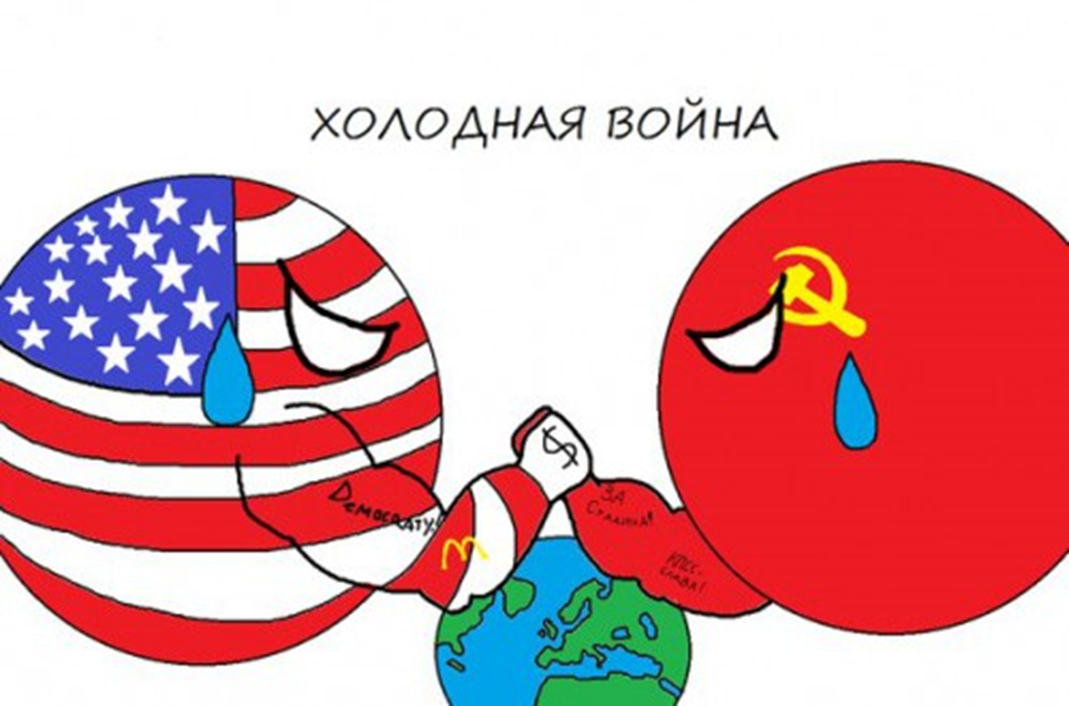 „Chruščovovské tání“ – „оттепель“
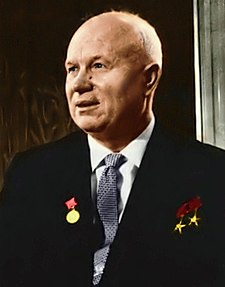 Nikita Sergejevič Chruščov
Na XX. sjezdu Komunistické strany SSSR v roce 1956 přednesl projev O kultu osobnosti a jeho důsledcích, v němž kritizoval Stalinovy zločiny. Projev byl natolik převratný, že tehdy nebyl publikován. Dal také propustit miliony vězňů z GULAGu
Chruščovova vláda považována za jedno z nejnapjatějších období studené války, které vyvrcholilo Karibskou krizí.
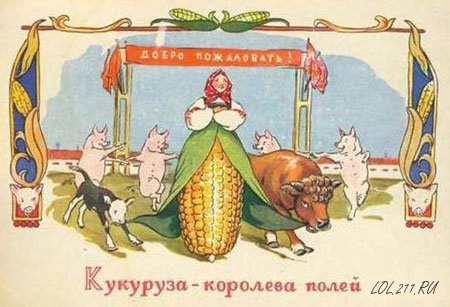 „Doženeme a předeženeme Ameriku“
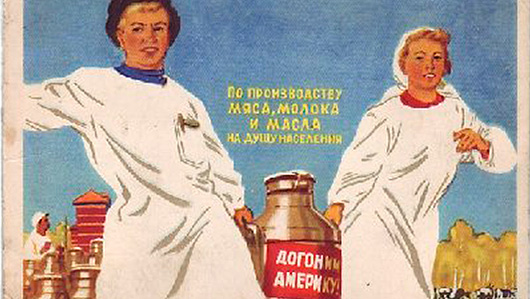 „Období stagnace“ – „период застоя“
Leonid Iljič Brežněv
 
Neostalinismus
Vrchol moci KGB
Vyzdvihování Brežněva (vysoké hodnosti – maršál, mnohá vyznamenání, ovace)
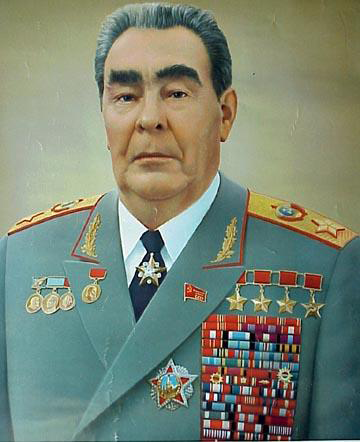 Krize společnosti
V ekonomice – zaostávání  za západními zeměmi
V zahraniční politice – konfrontace se Západem
V kultuře – cenzura, dvojí kultura (oficiální a neoficiální)

Vznikla nutnost změn v politice
Michail Sergejevič Gorbačov
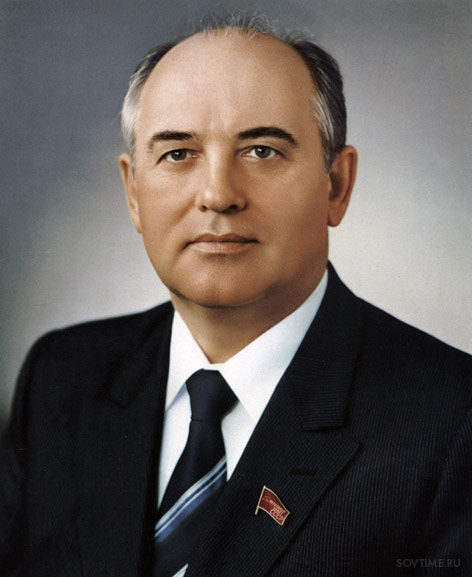 Pokoušel se o změny, které by vedly ke zlepšení fungování sovětského, komunistického a politického systému a k ukončení studené války. Tyto změny ale nakonec vedly i ke konci vlády Komunistické strany Sovětského svazu (KSSS) a k rozpadu sovětského impéria.
1991 – SSSR přestal existovat
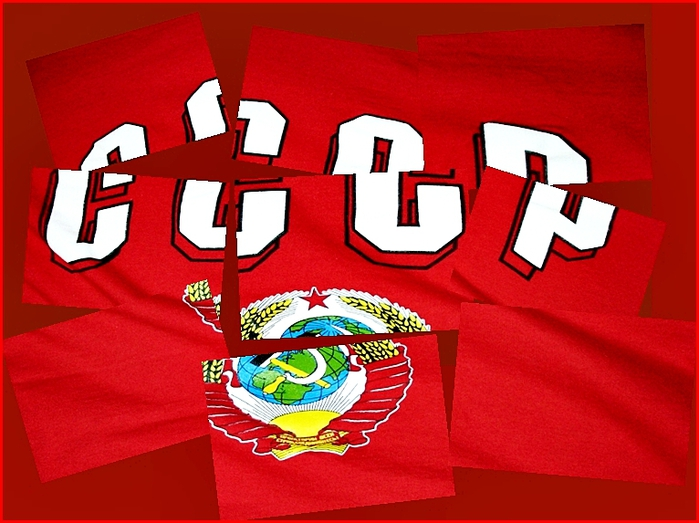 Ruská Federace
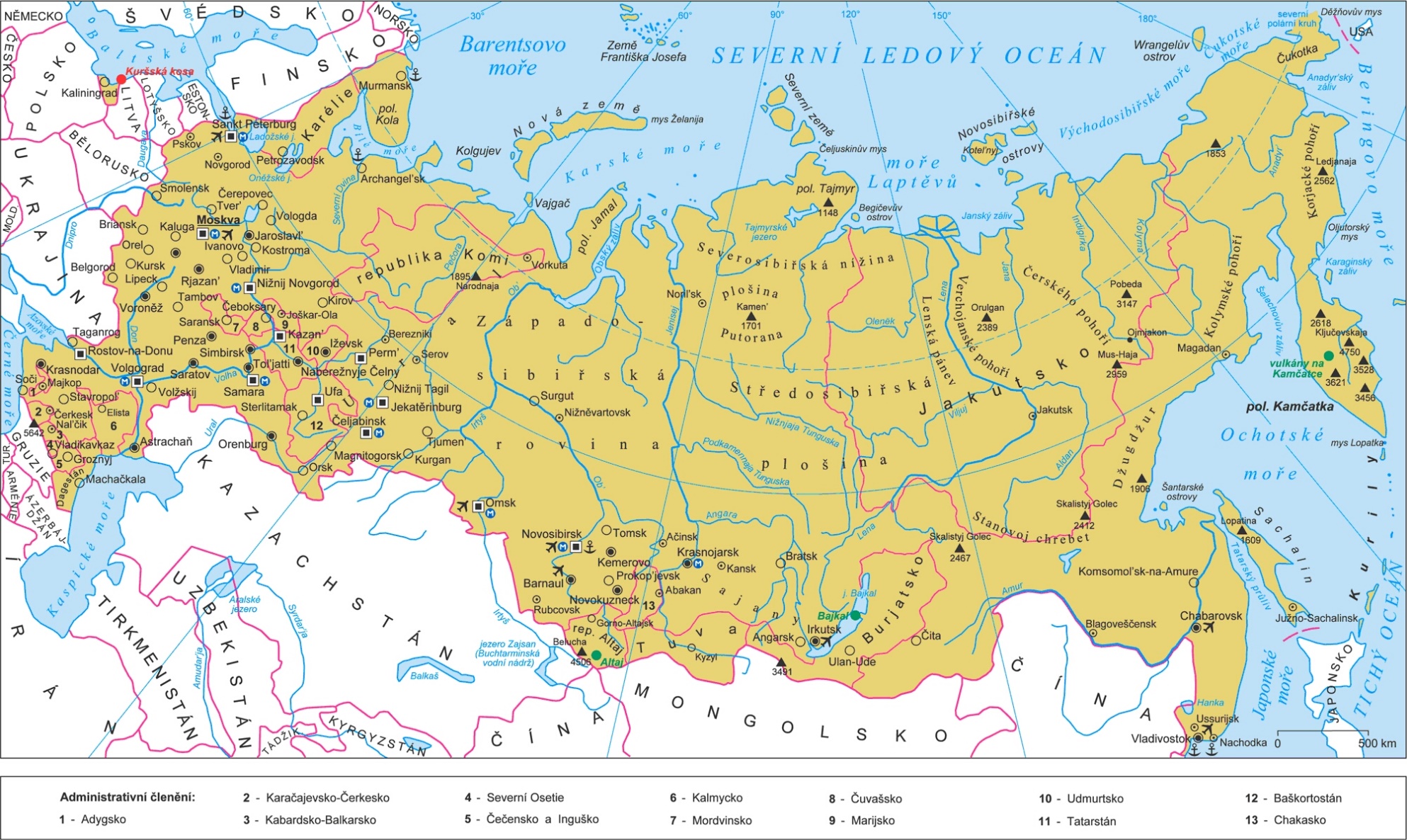 Hlavní město RF - Moskva
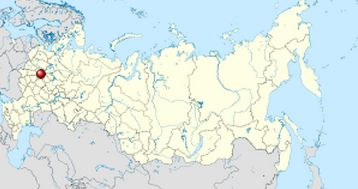 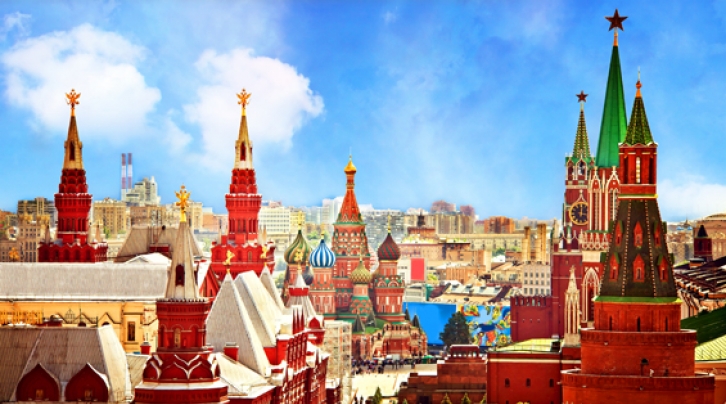 1. Prezident RF: Boris Nikolajevič Jelcin
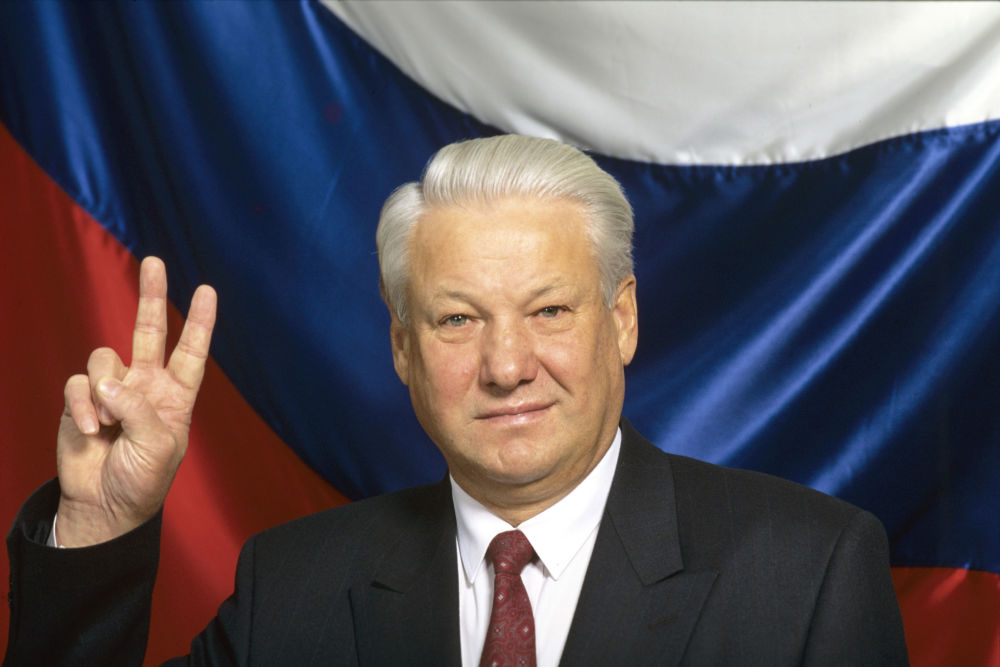 Státní symboly RF
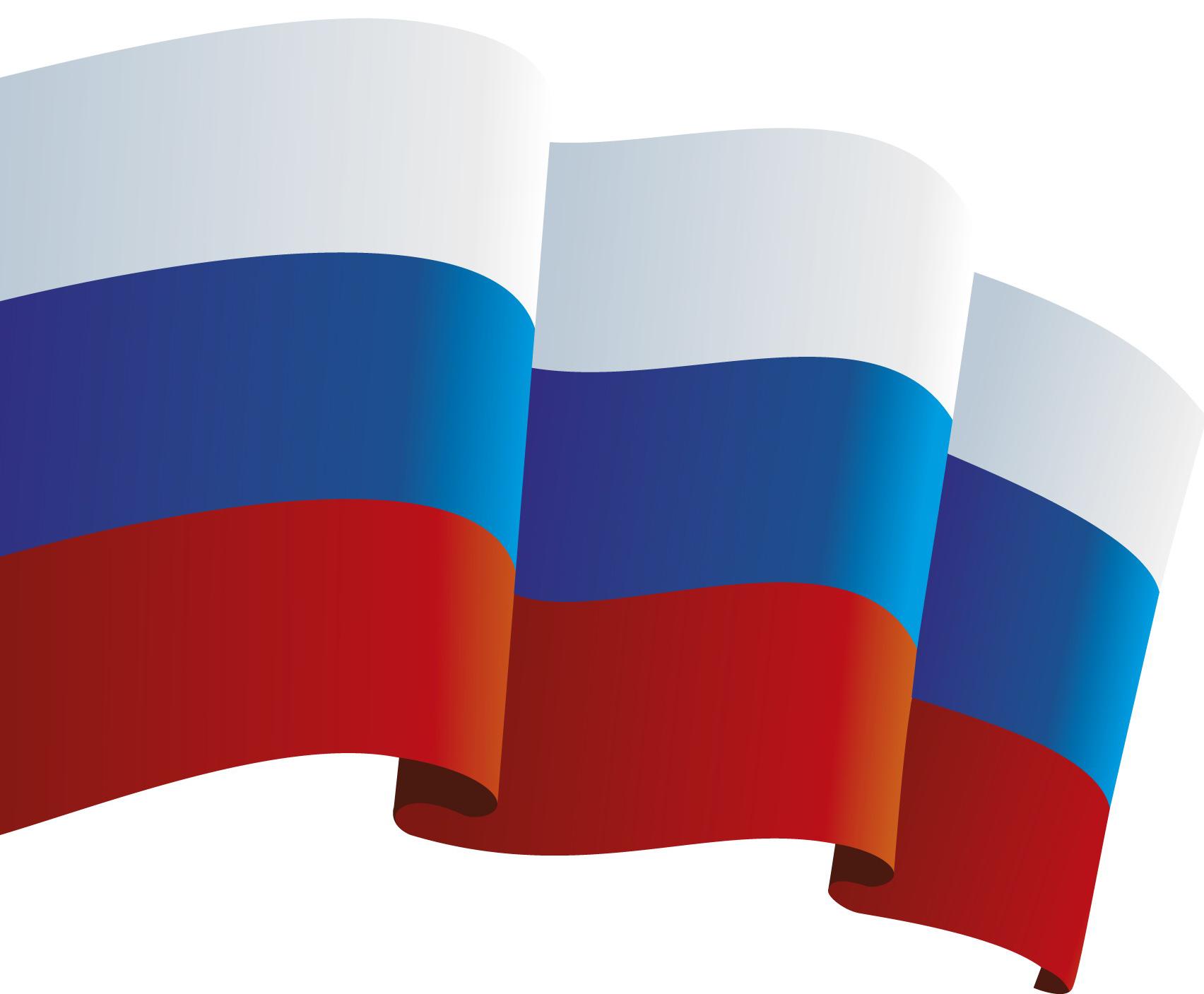 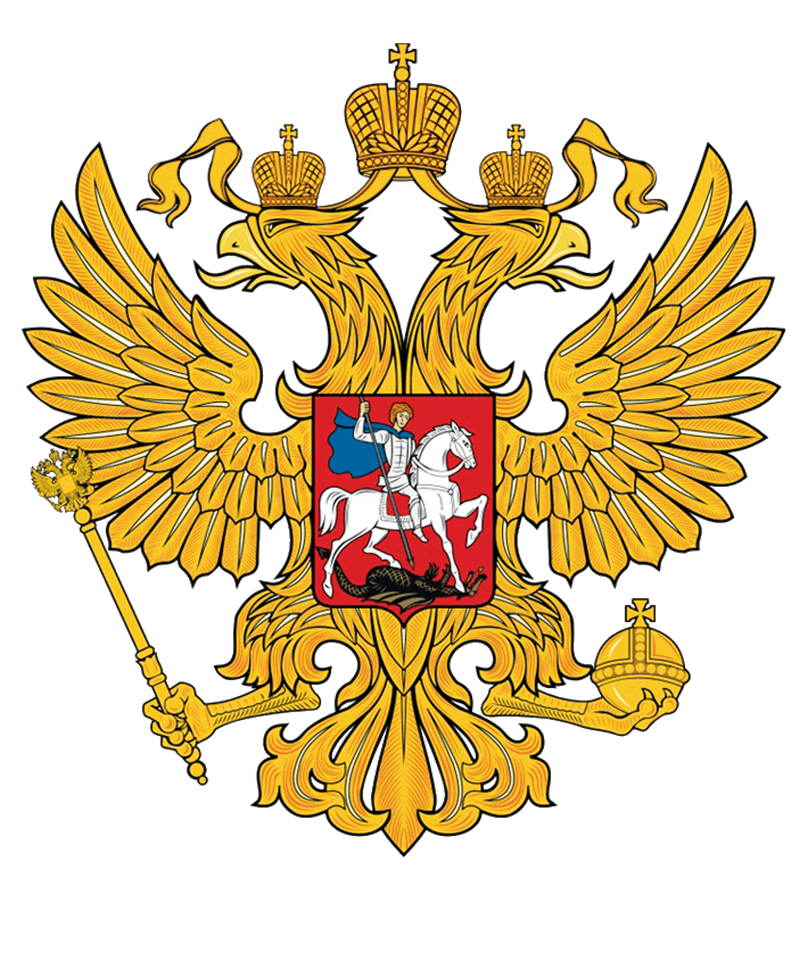 Státní vlajka
Státní znak
Hymna RF
2. Prezident RF (+ nynější)
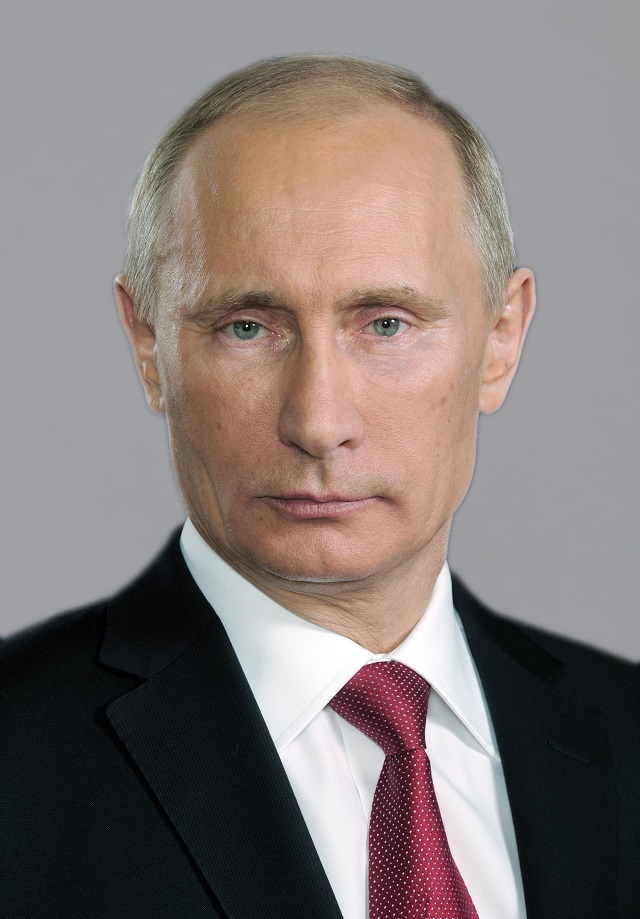 Vladimir Vladimirovič Putin
3. Prezident RF
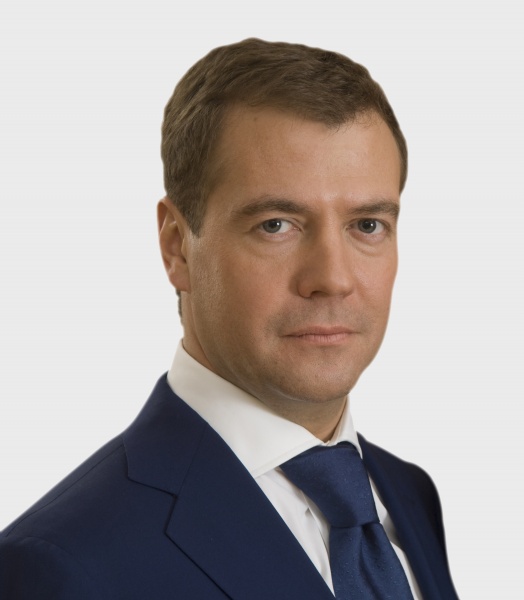 Dmitrij Anatoljevič Medvěděv
Předsedá vlády RF
Michail Vladimirovič
Mišustin
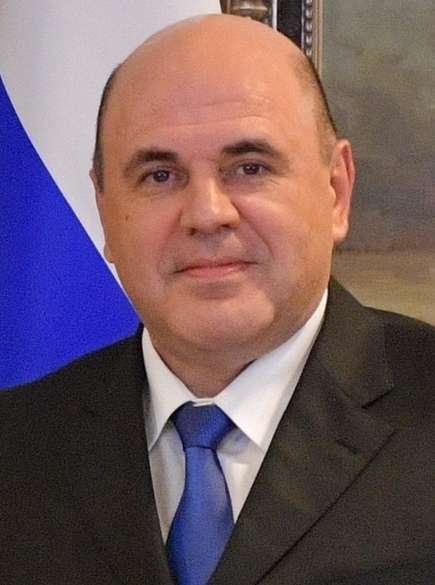